公倍數和最小公倍數
1
青蛙和兔子跳遠
（每次跳4格）
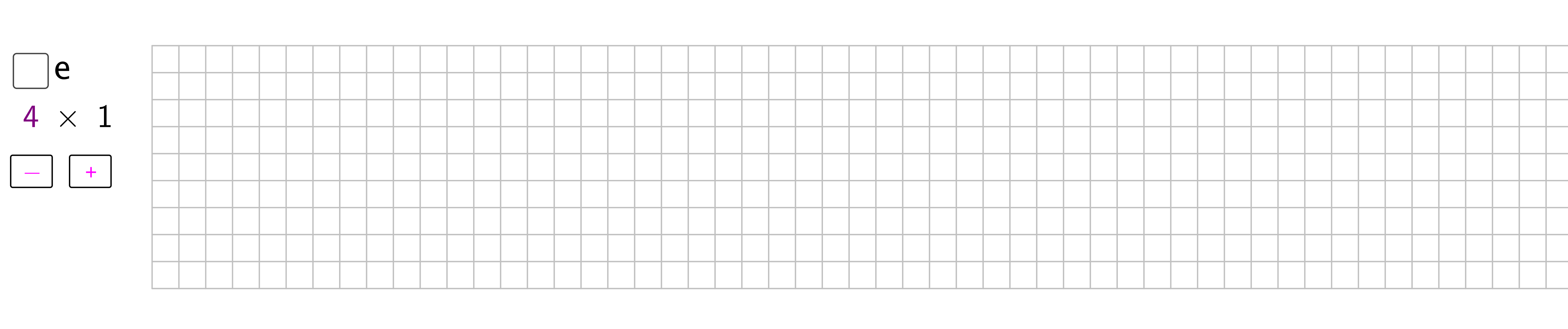 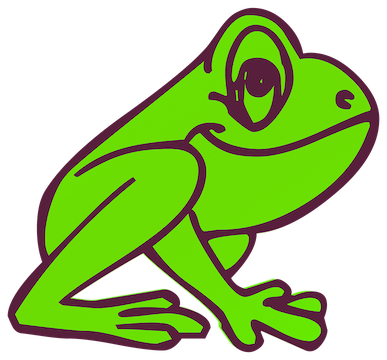 （每次跳6格）
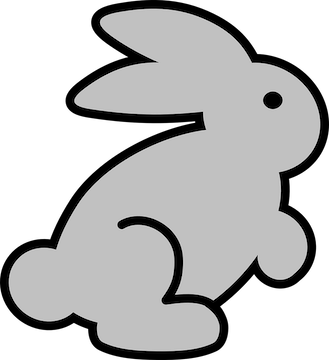 開始
2
青蛙和兔子跳遠
（每次跳4格）
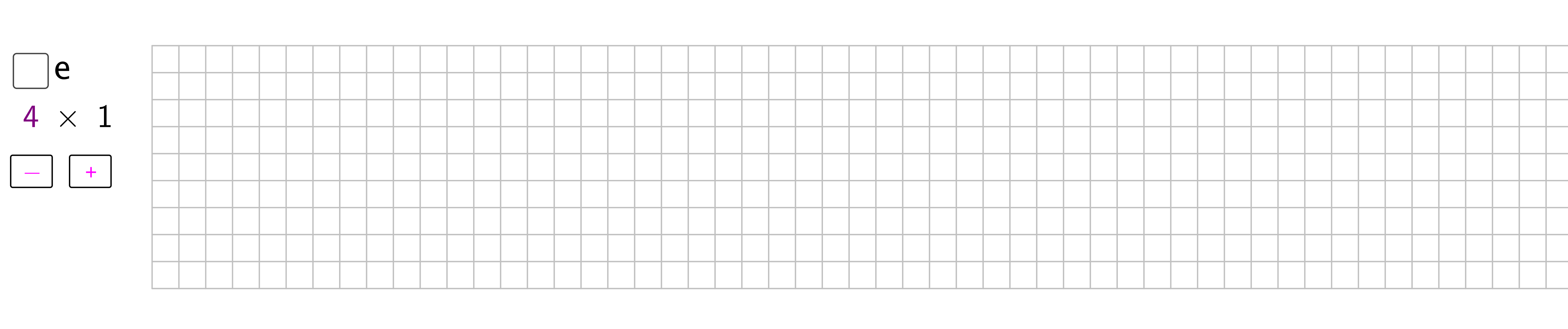 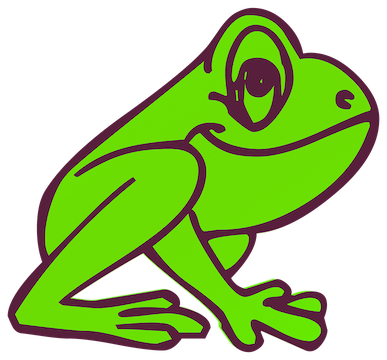 （每次跳6格）
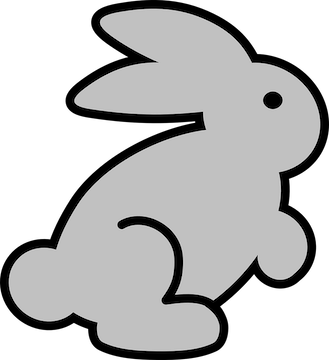 開始
如果青蛙跳2次，兔子跳1次
青蛙跳了8格
兔子跳了6格
3
牠們會否跳到同一條線上?
… …
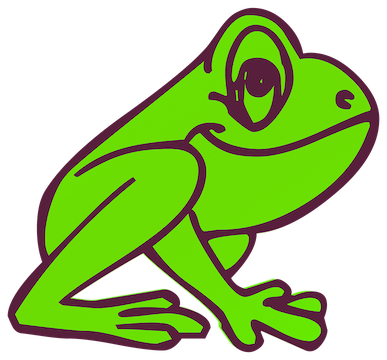 … …
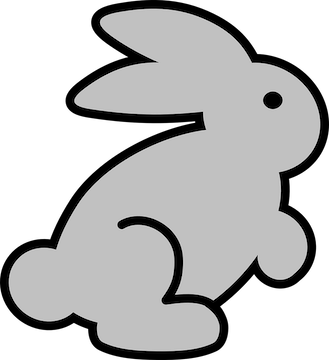 開始
4
青蛙跳（每次跳四格）
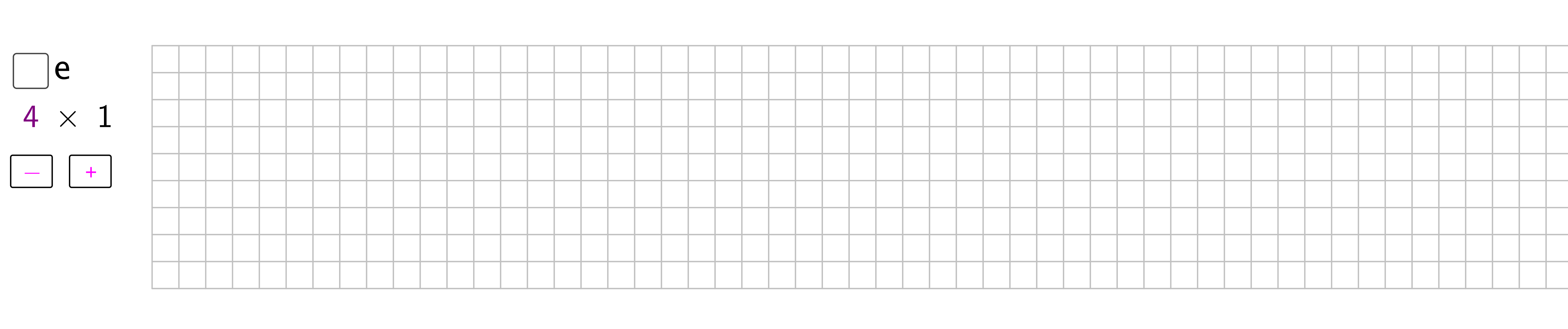 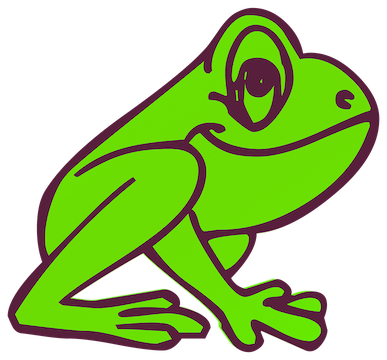 開始
5
青蛙跳（每次跳四格）
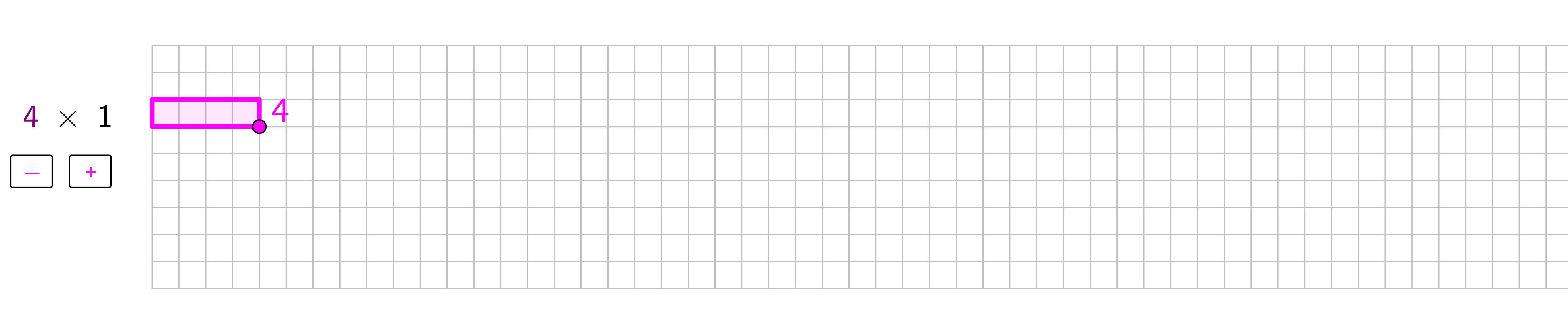 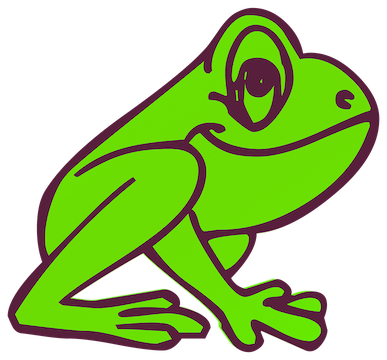 開始
跳了4格
青蛙：4
6
青蛙跳（每次跳四格）
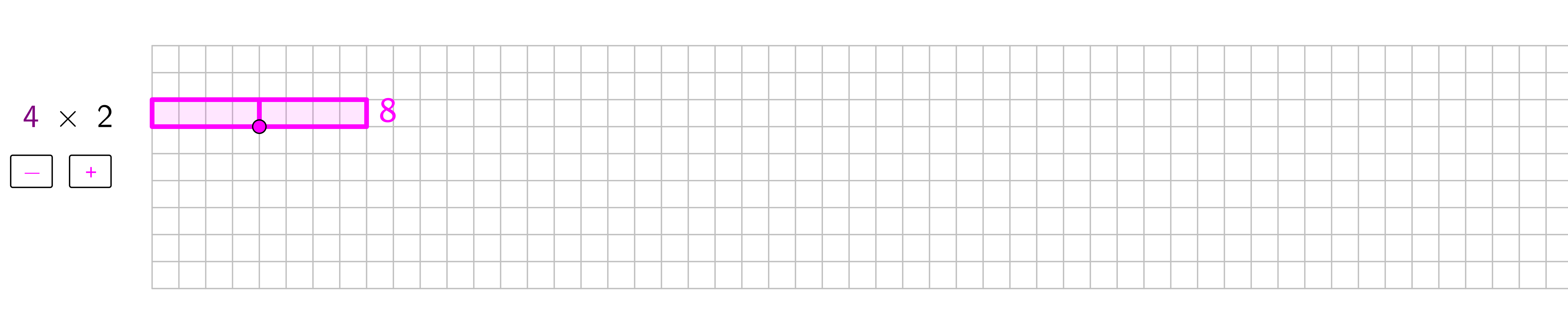 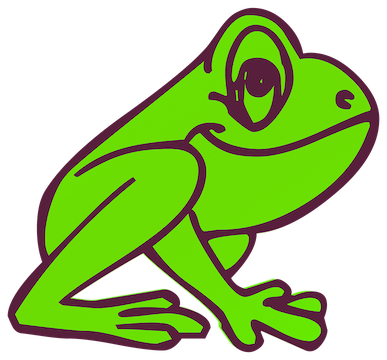 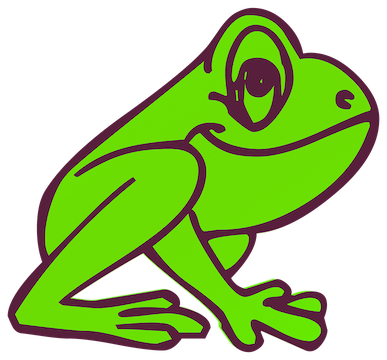 開始
然後呢？
跳了8格
青蛙：4, 8,
7
青蛙跳（每次跳四格）
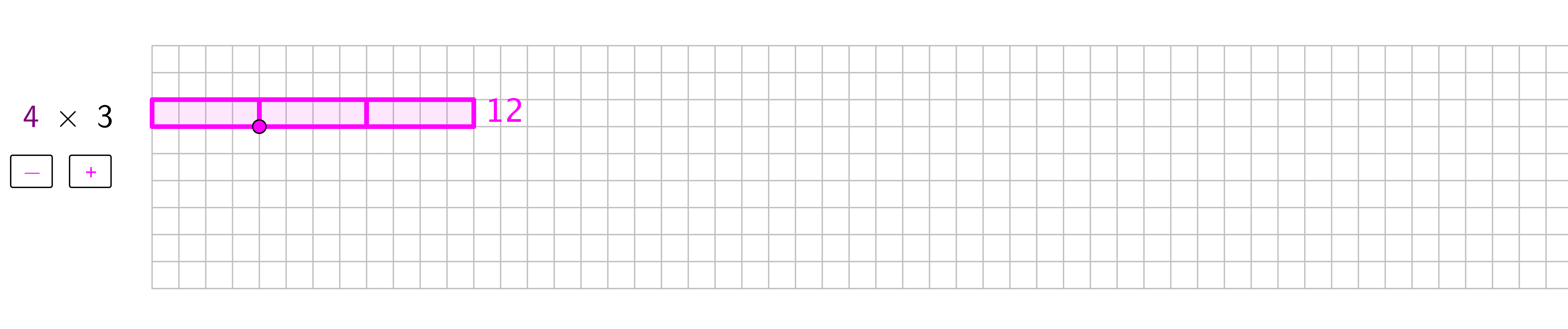 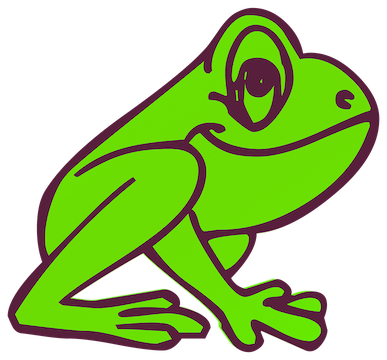 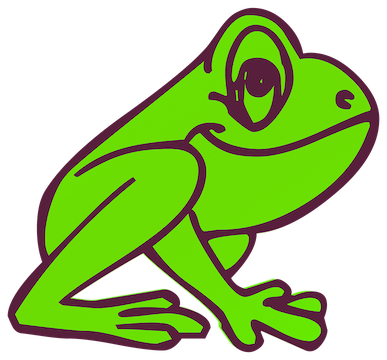 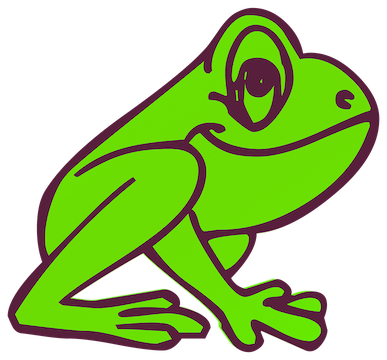 開始
然後呢？
青蛙：4, 8, 12,
8
青蛙跳（每次跳四格）
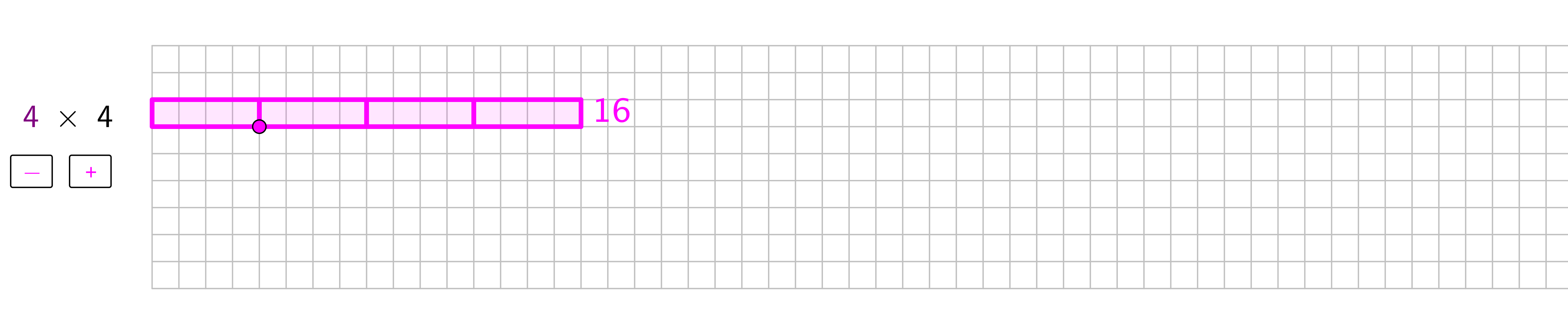 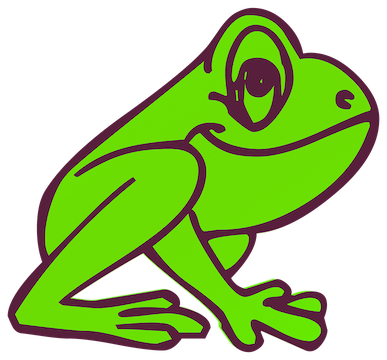 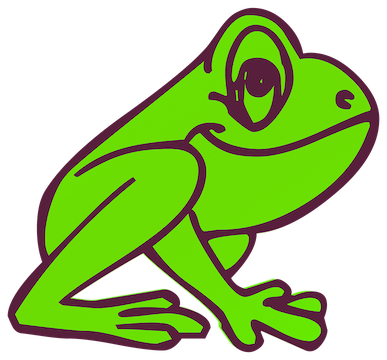 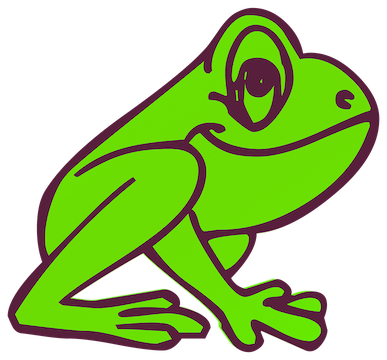 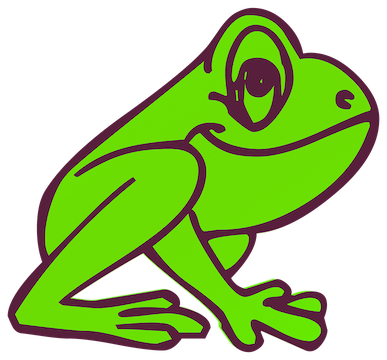 開始
然後呢？
青蛙：4, 8, 12, 16,
9
青蛙跳（每次跳四格）
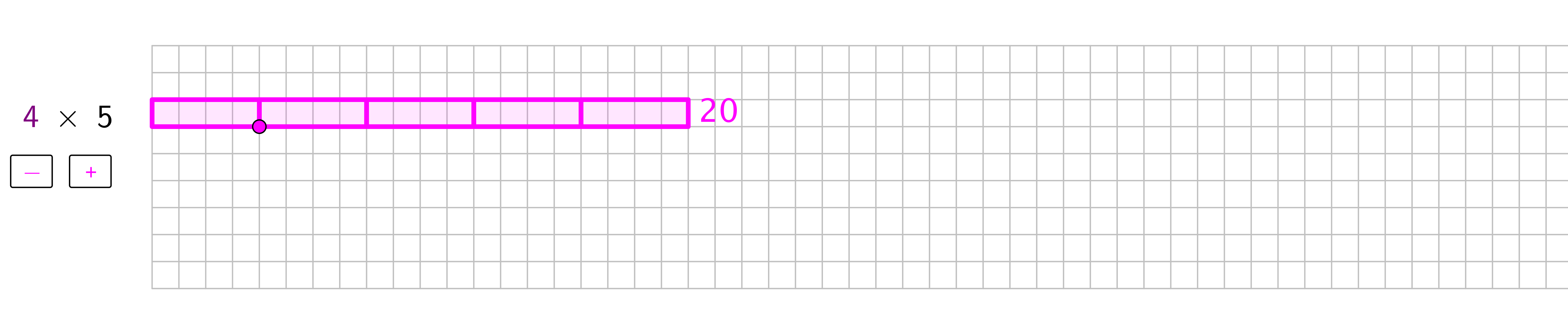 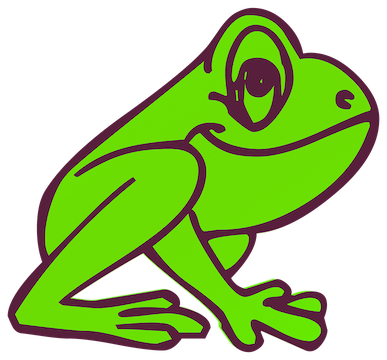 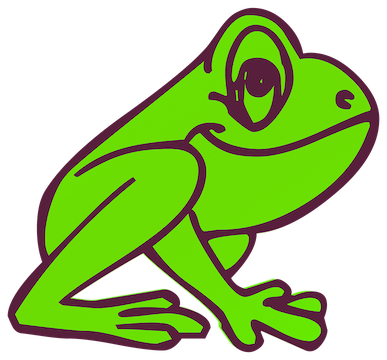 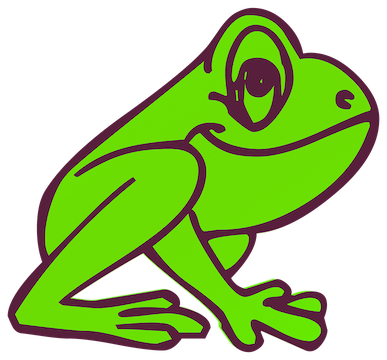 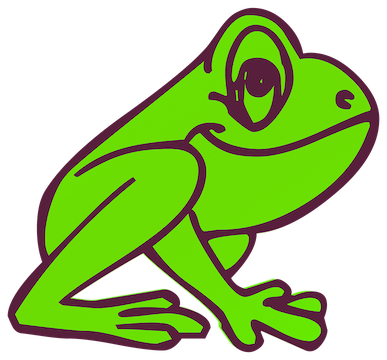 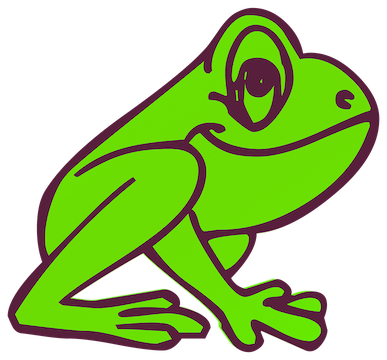 開始
然後呢？
青蛙：4, 8, 12, 16, 20,
10
青蛙跳（每次跳四格）
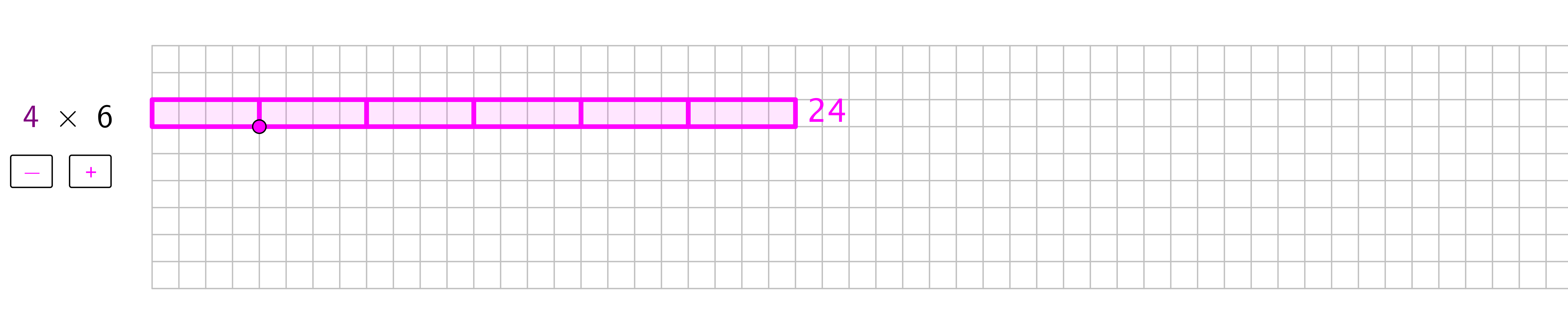 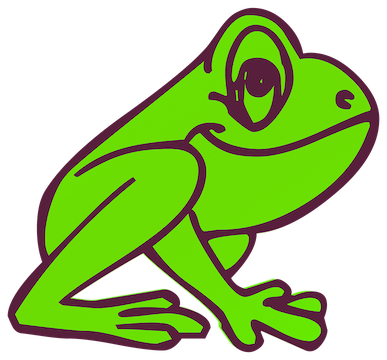 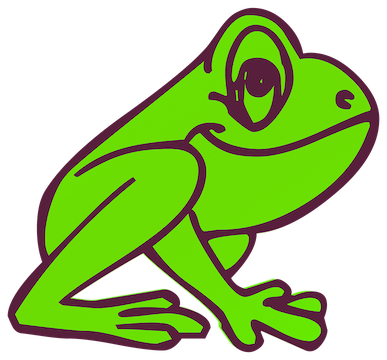 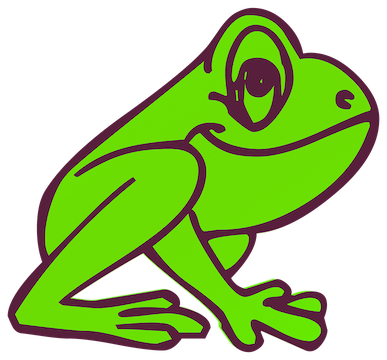 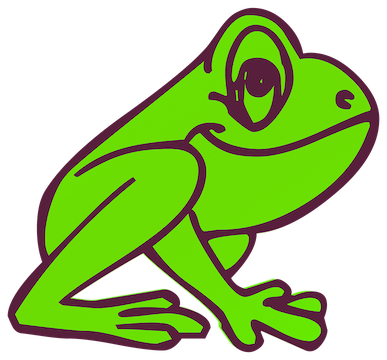 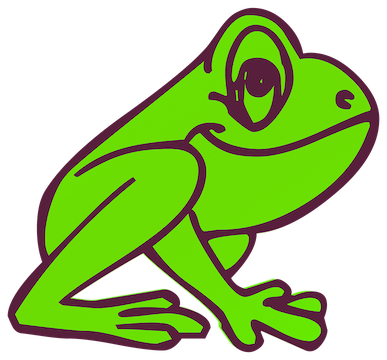 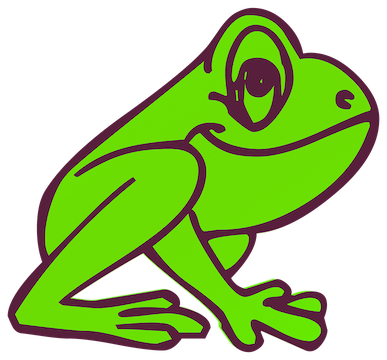 開始
然後呢？
青蛙：4, 8, 12, 16, 20, 24,
11
青蛙跳（每次跳四格）
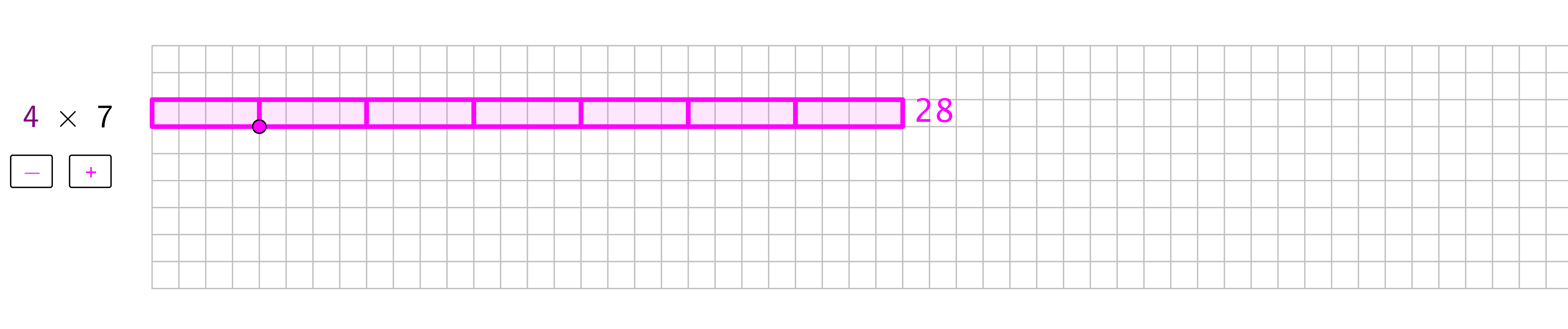 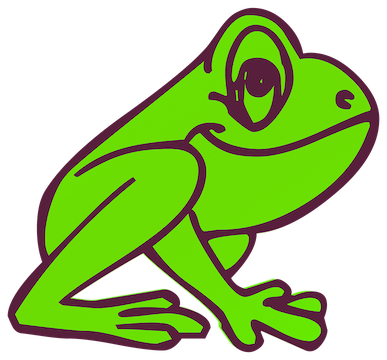 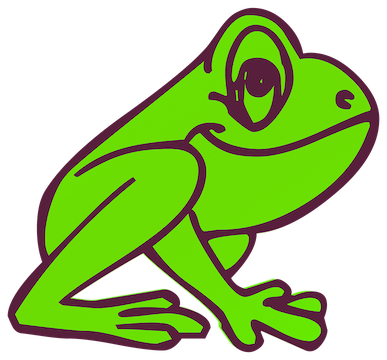 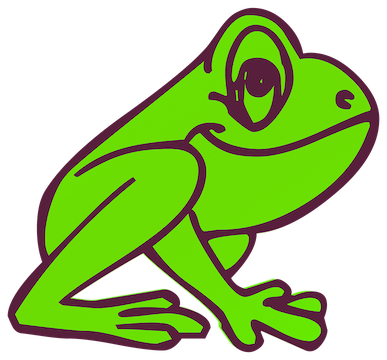 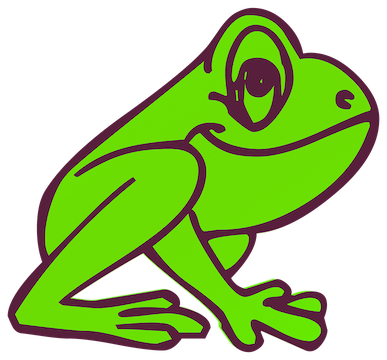 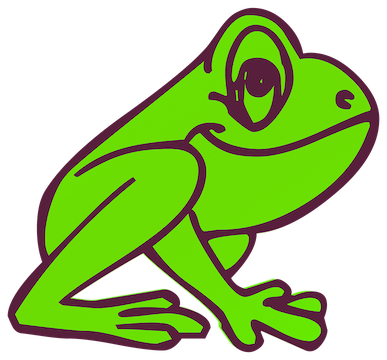 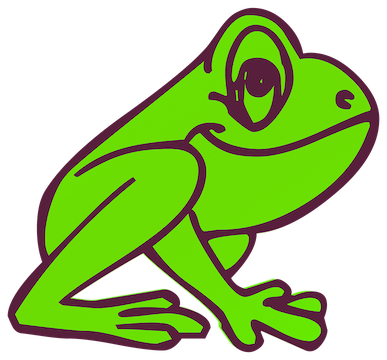 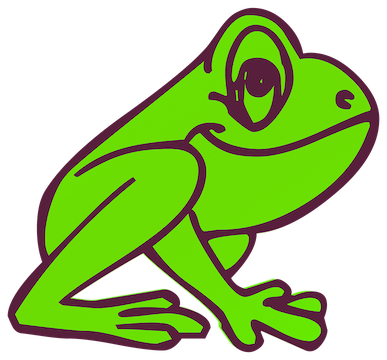 開始
然後呢？
青蛙：4, 8, 12, 16, 20, 24, 28
12
青蛙跳（每次跳四格）
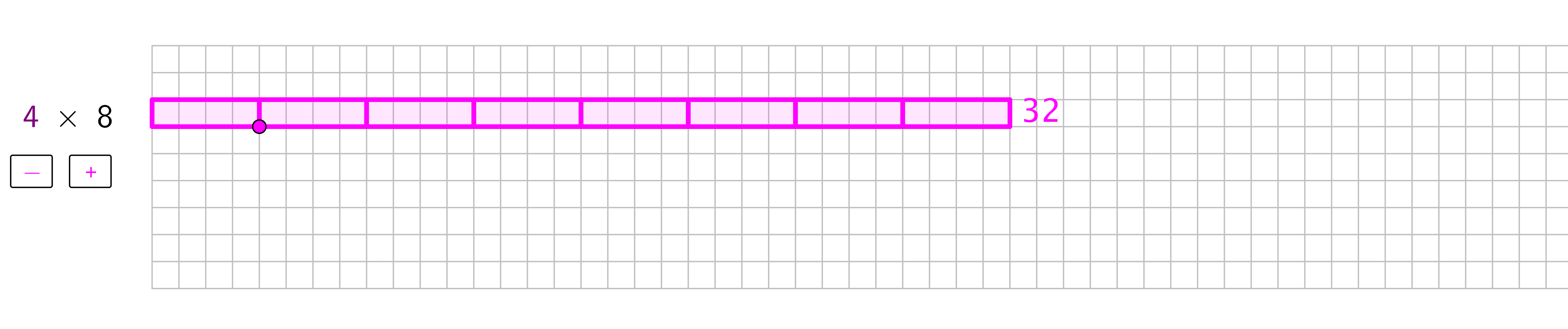 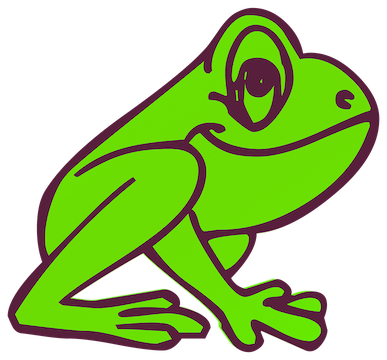 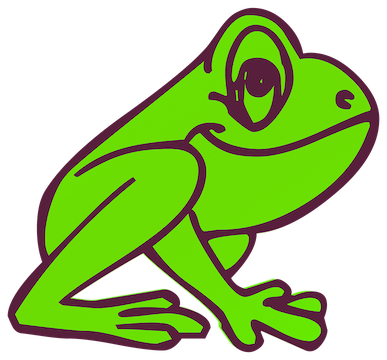 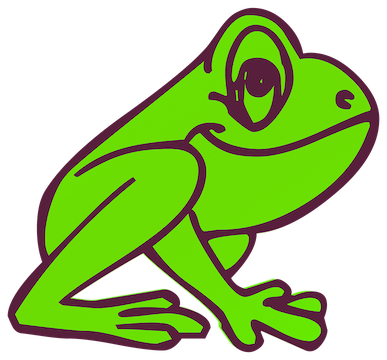 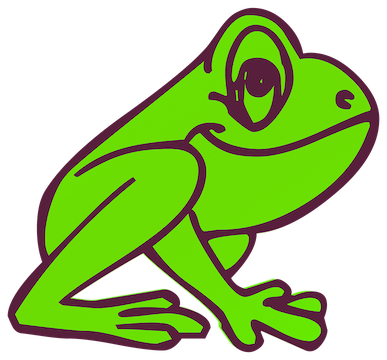 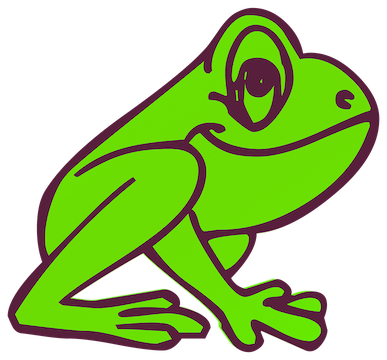 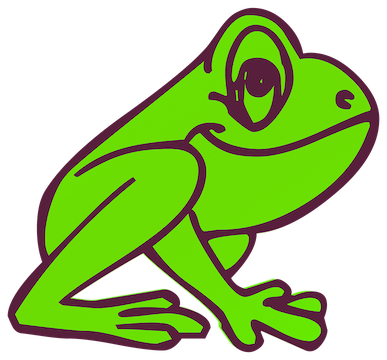 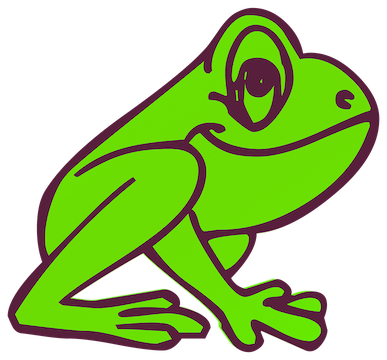 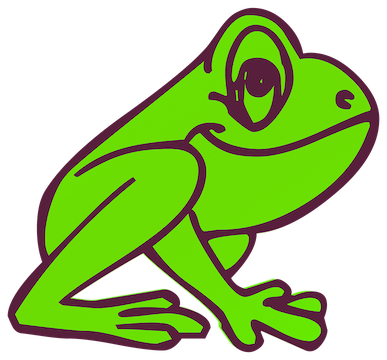 開始
然後呢？
青蛙：4, 8, 12, 16, 20, 24, 28, 32,
13
青蛙跳（每次跳四格）
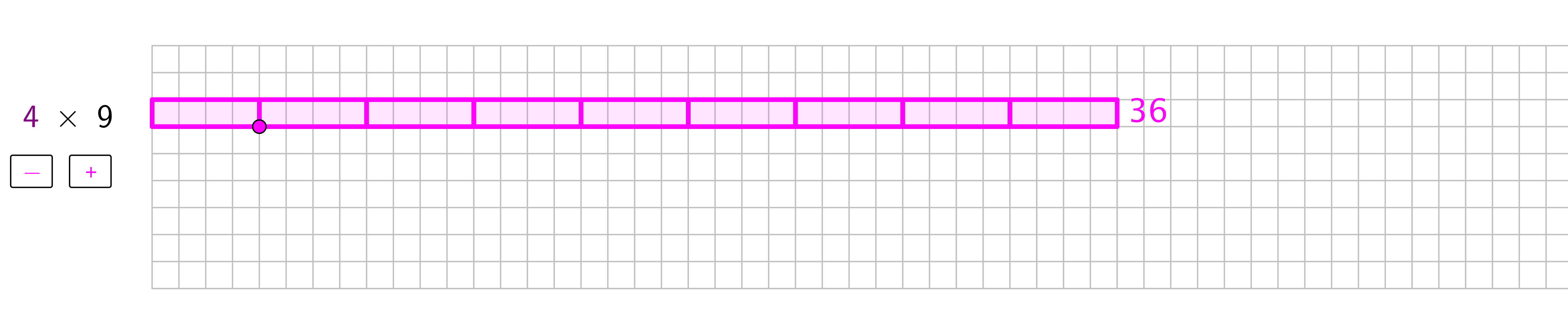 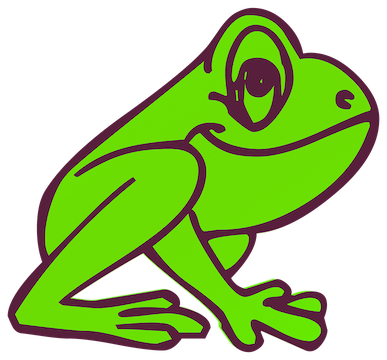 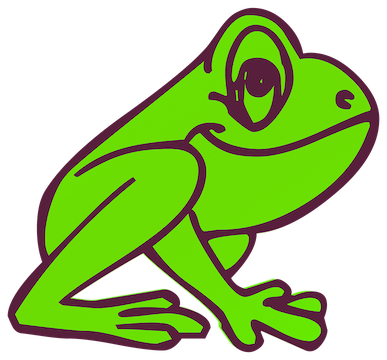 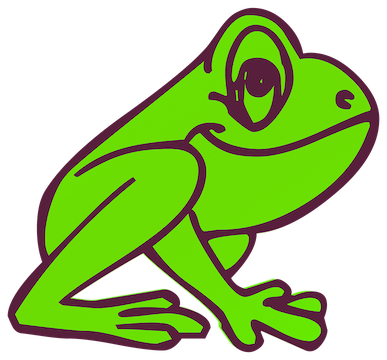 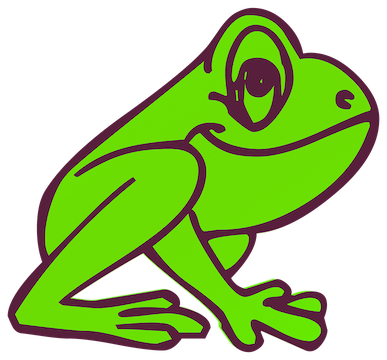 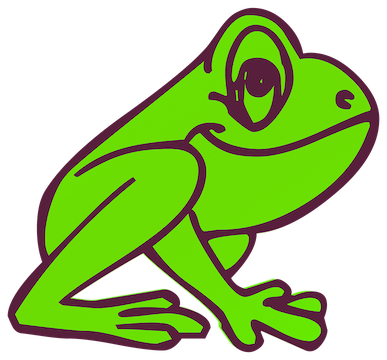 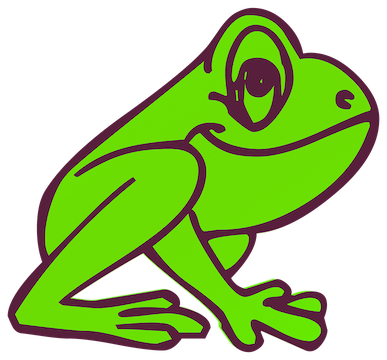 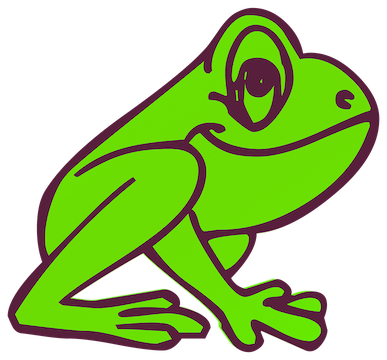 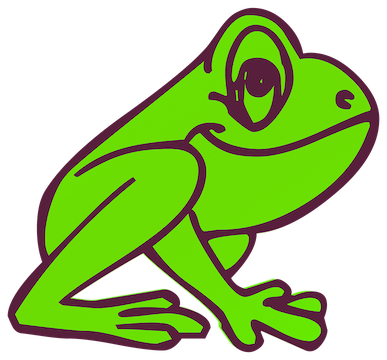 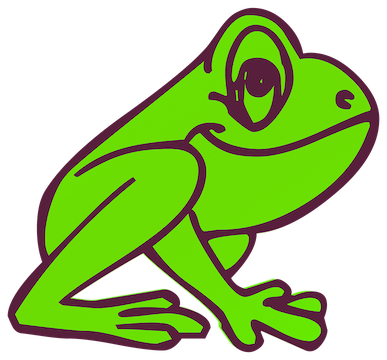 開始
然後呢？
青蛙：4, 8, 12, 16, 20, 24, 28, 32, 36,
14
青蛙跳（每次跳四格）
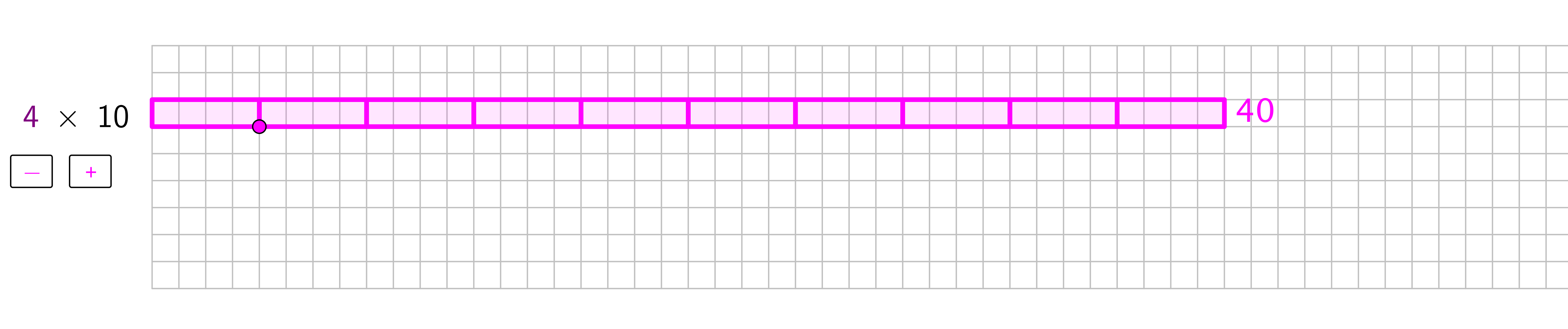 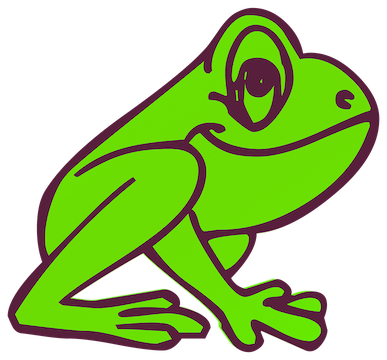 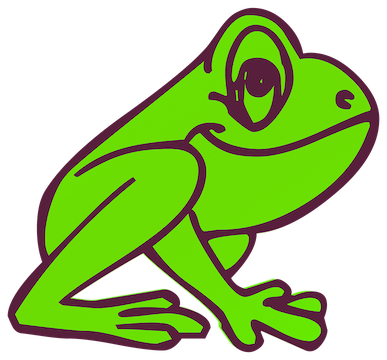 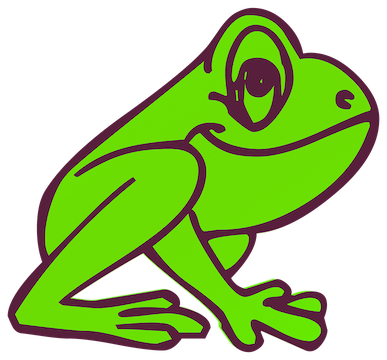 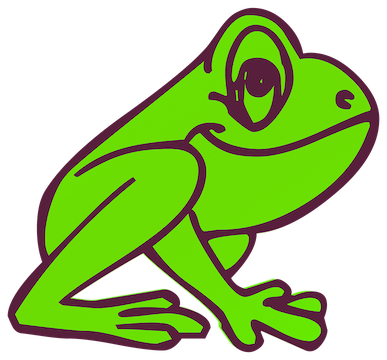 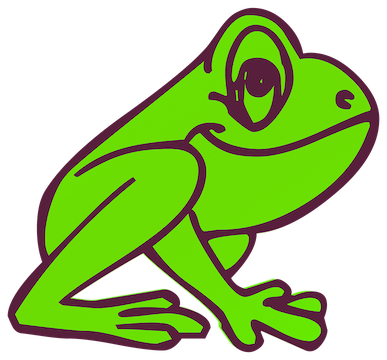 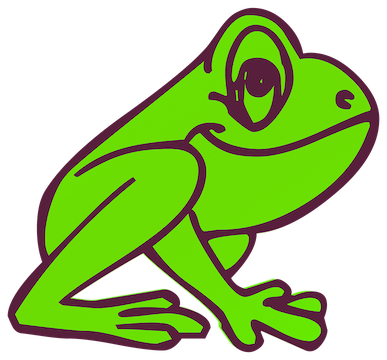 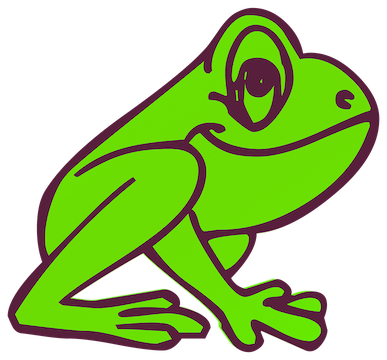 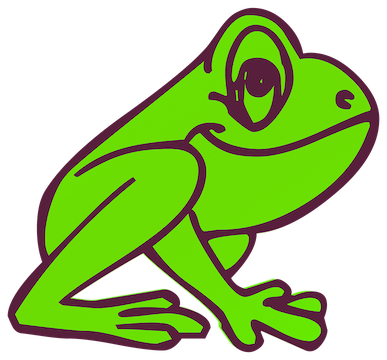 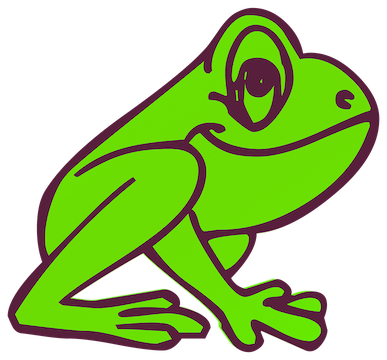 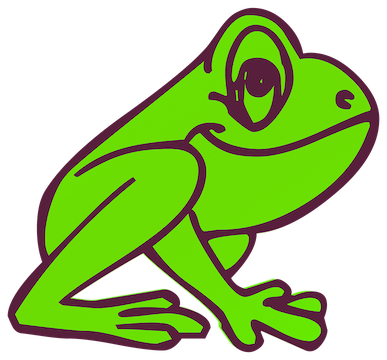 開始
然後呢？
青蛙：4, 8, 12, 16, 20, 24, 28, 32, 36, 40,
15
青蛙跳（每次跳四格）
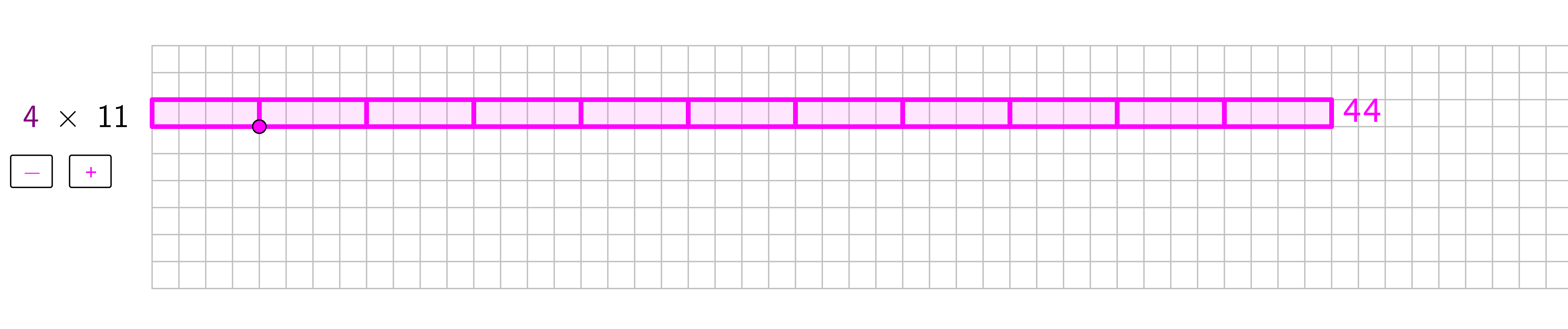 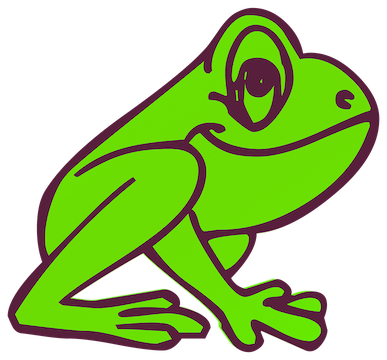 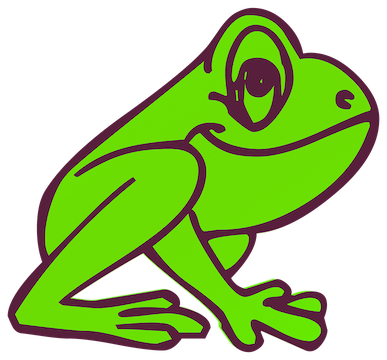 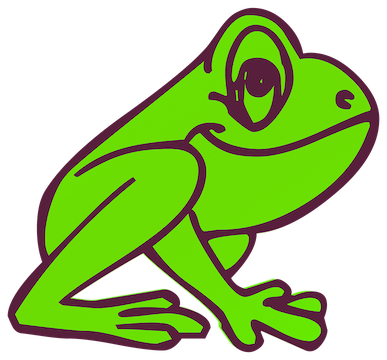 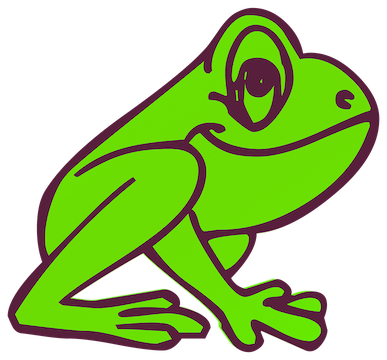 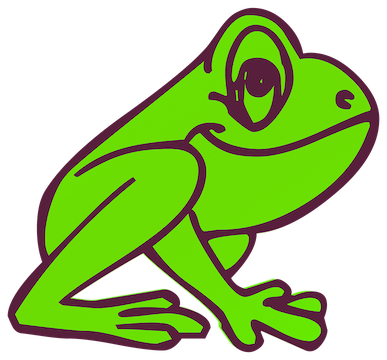 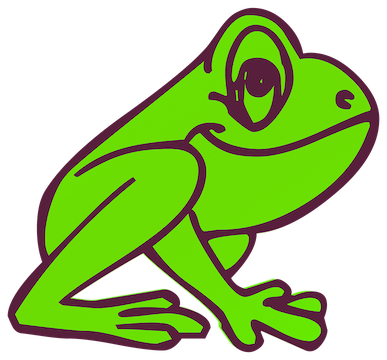 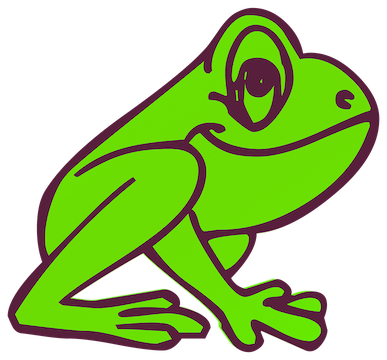 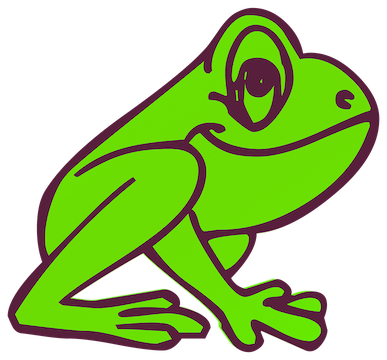 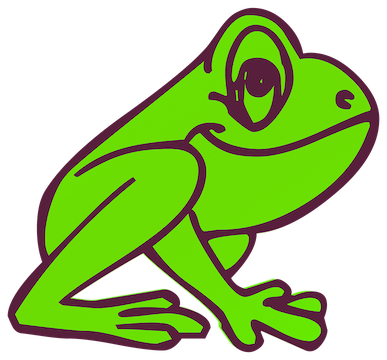 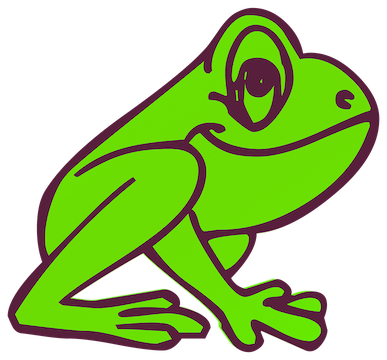 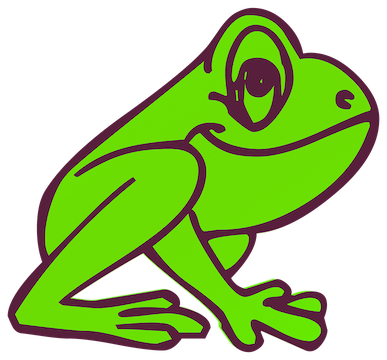 開始
還有沒有？
青蛙：4, 8, 12, 16, 20, 24, 28, 32, 36, 40, 44, …
16
這些數有甚麼特別？
青蛙：4, 8, 12, 16, 20, 24, 28, 32, 36, 40, 44, …
這些是4個一數的數
也是4的乘數表
也是4的乘法結果
也是4的倍數
17
兔子跳（每次跳6格）
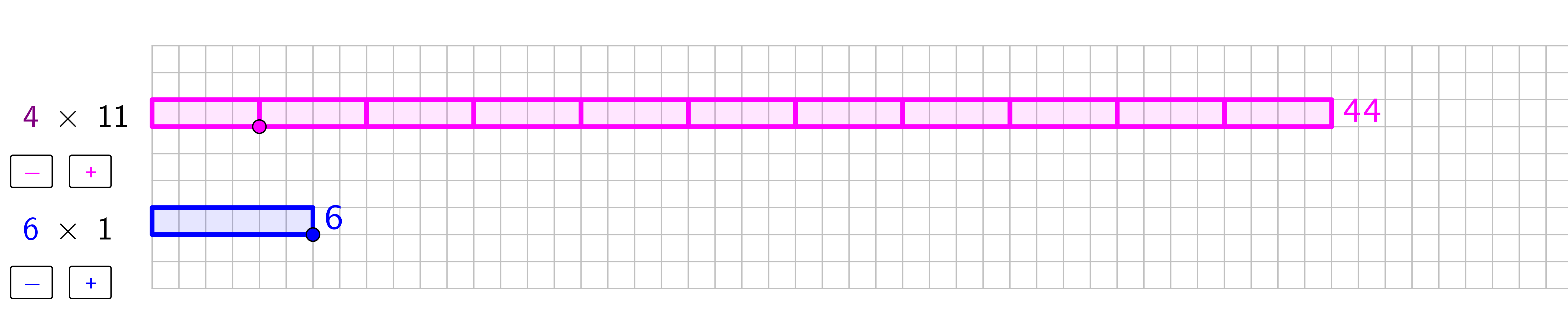 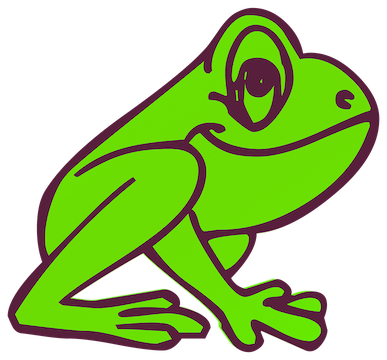 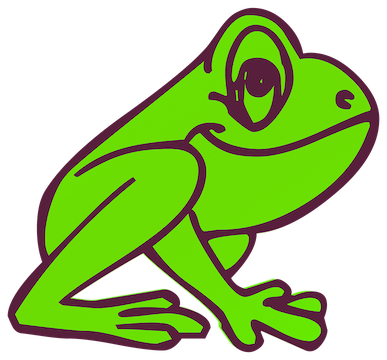 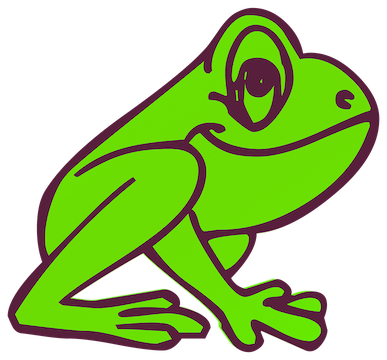 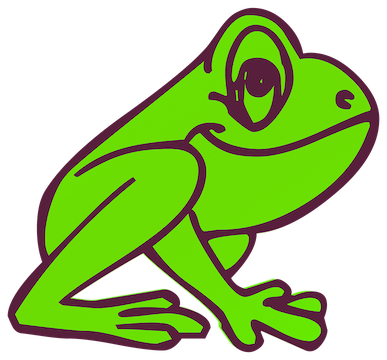 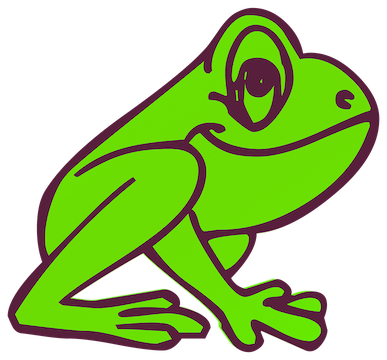 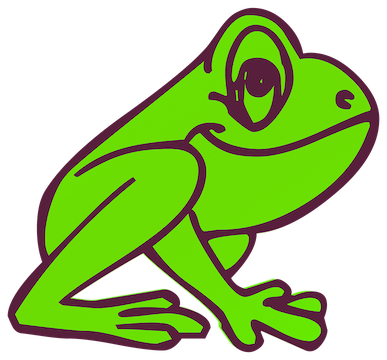 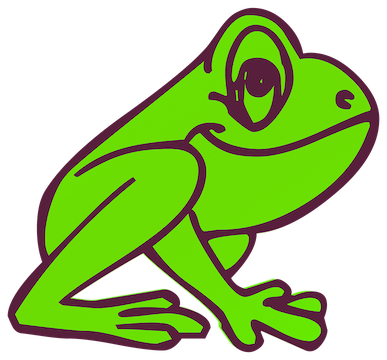 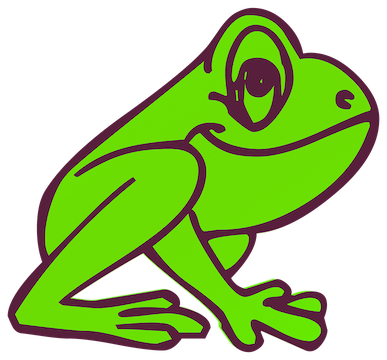 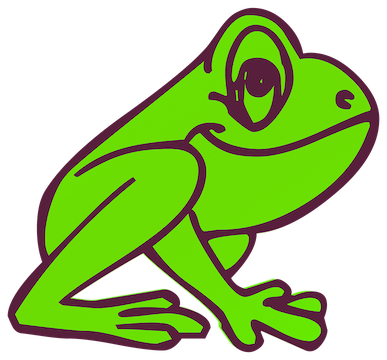 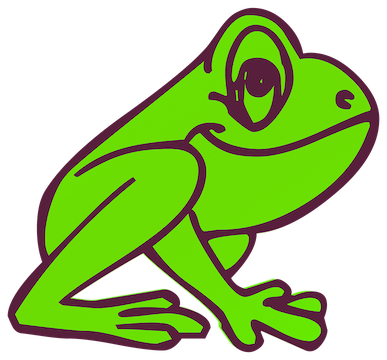 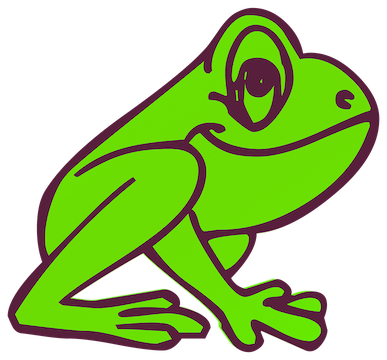 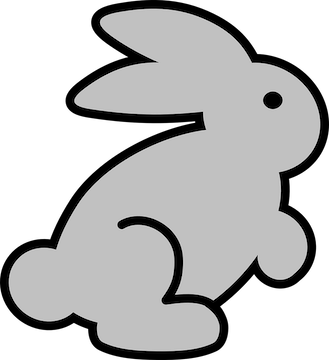 開始
兔子：6,
18
兔子跳（每次跳6格）
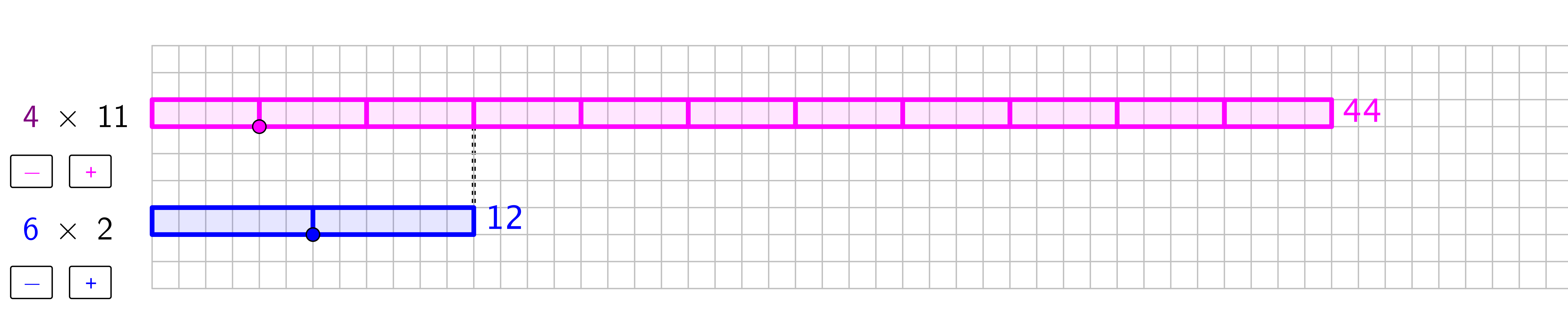 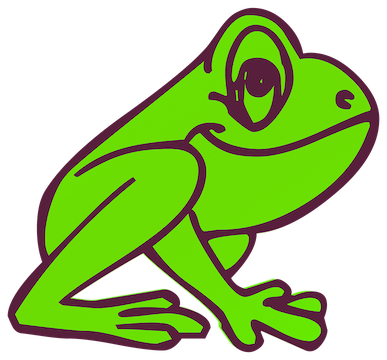 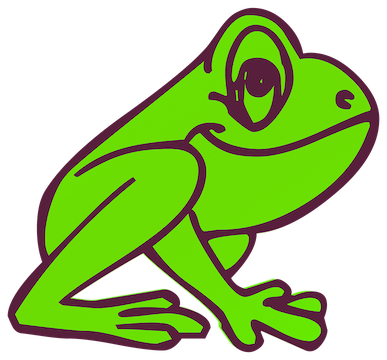 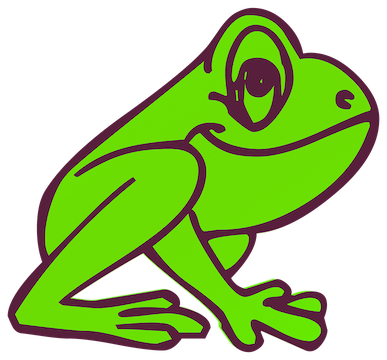 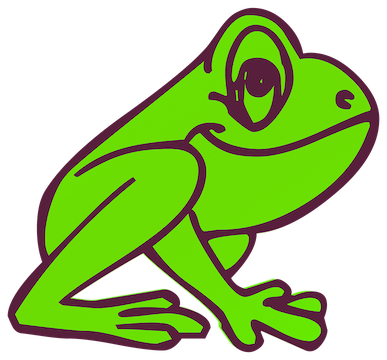 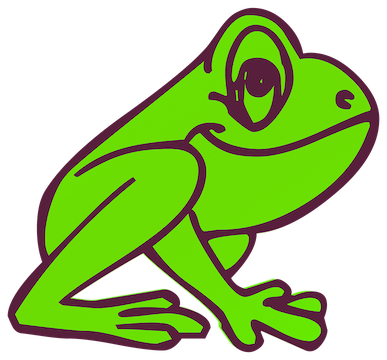 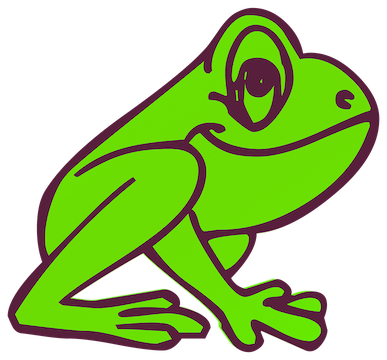 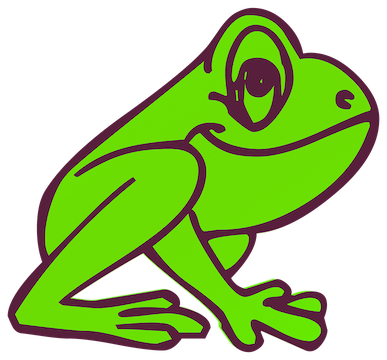 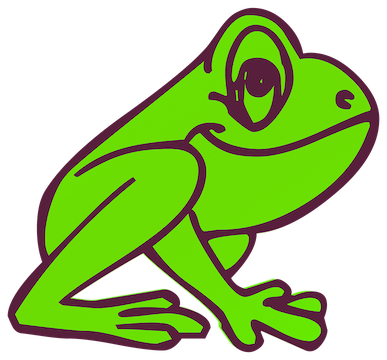 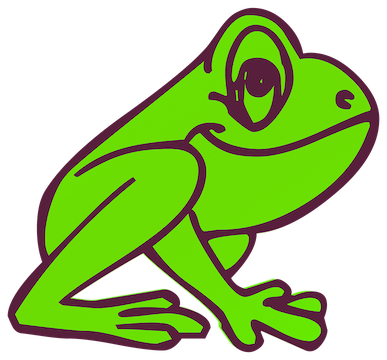 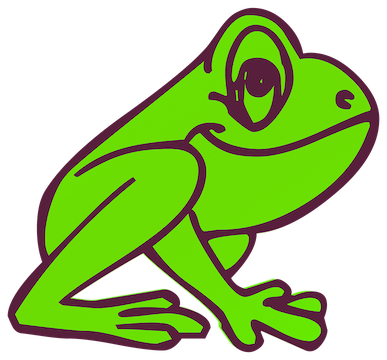 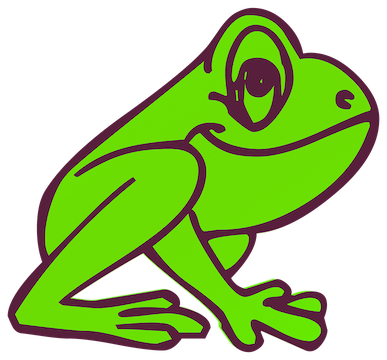 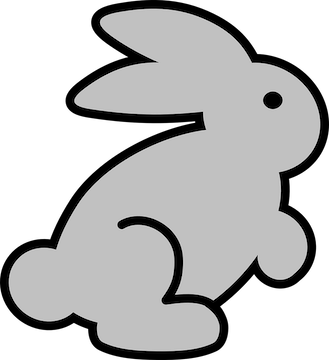 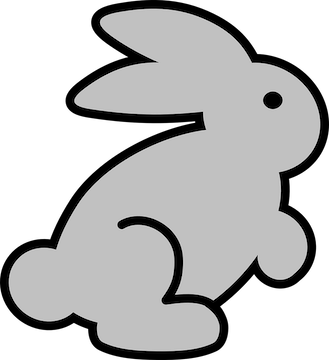 開始
有甚麼特別？
兔子：6, 12
19
跳過一樣的格數
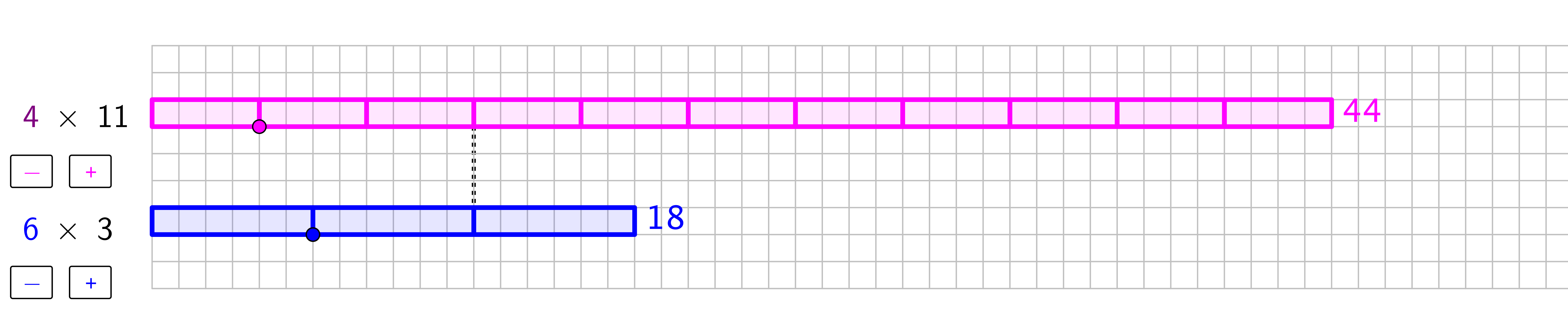 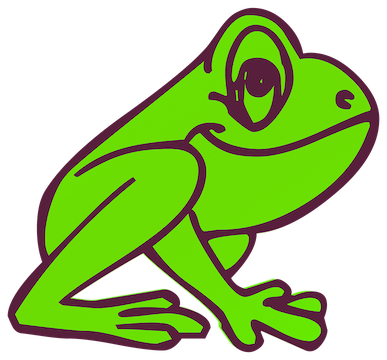 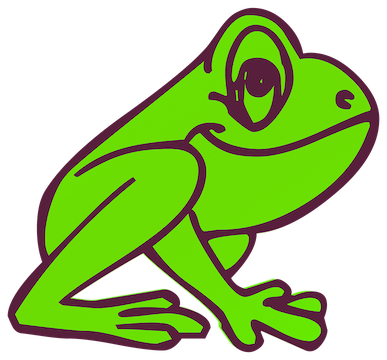 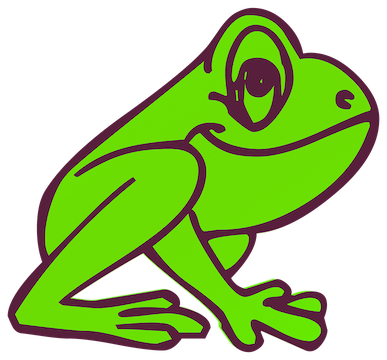 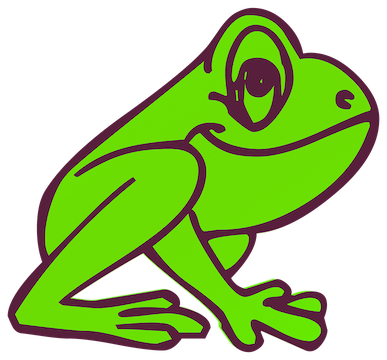 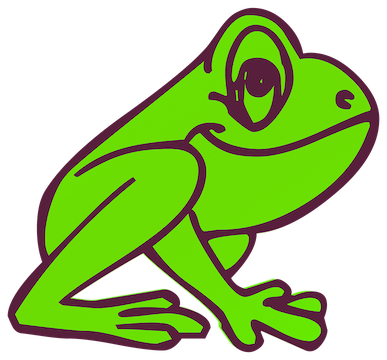 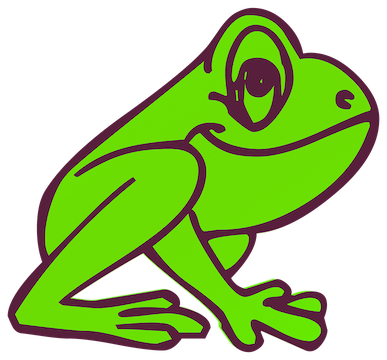 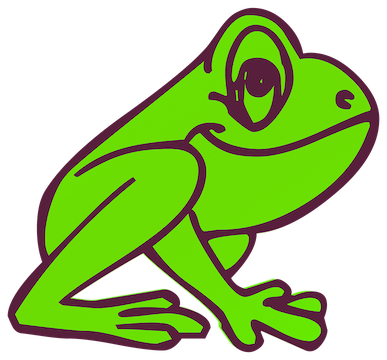 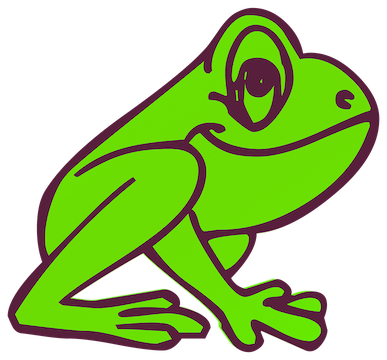 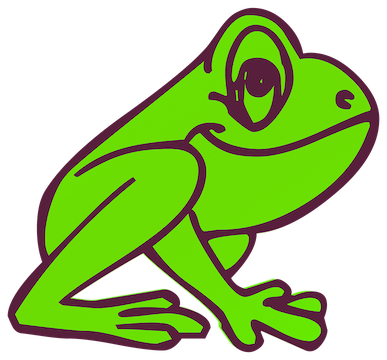 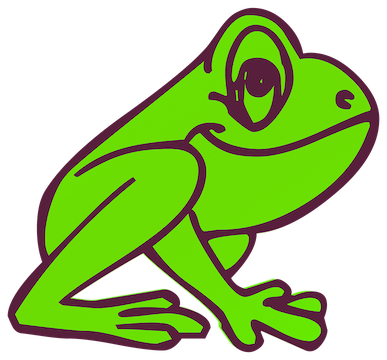 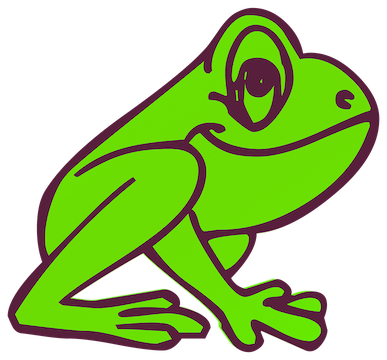 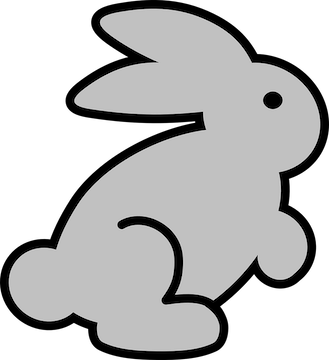 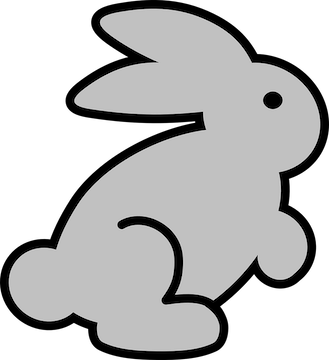 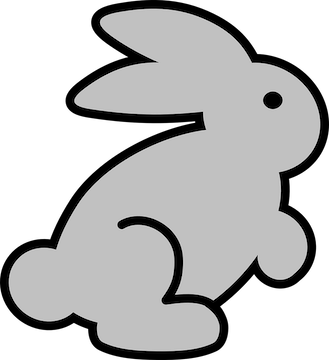 開始
兔子：6, 12, 18,
20
跳過一樣的格數
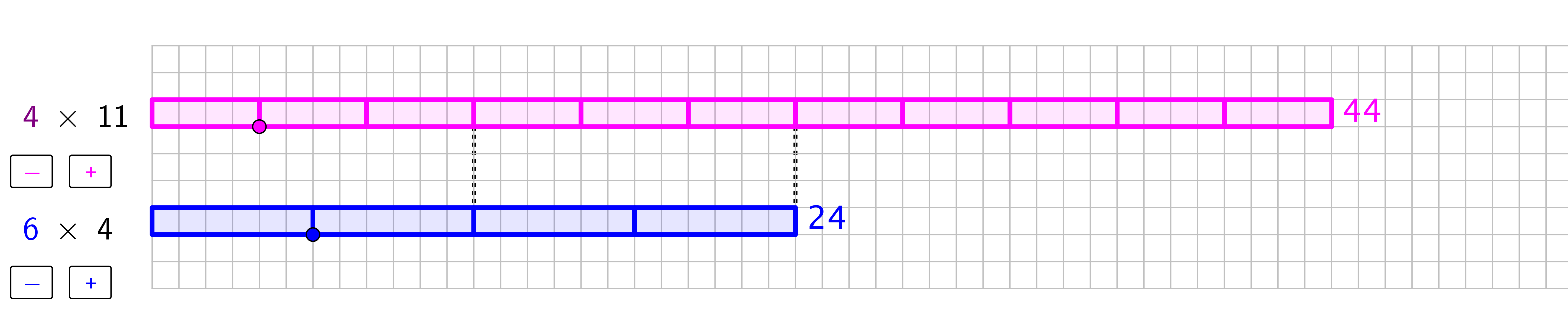 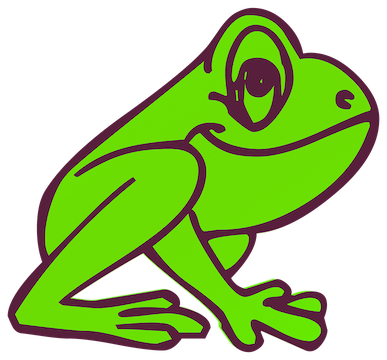 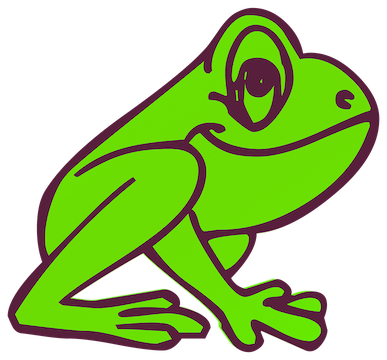 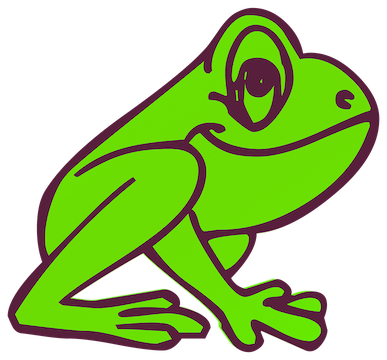 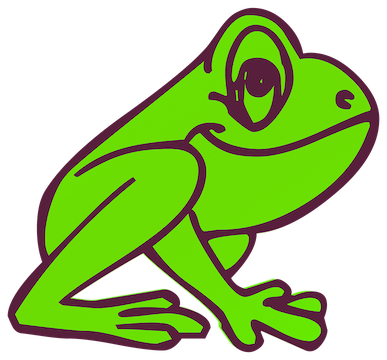 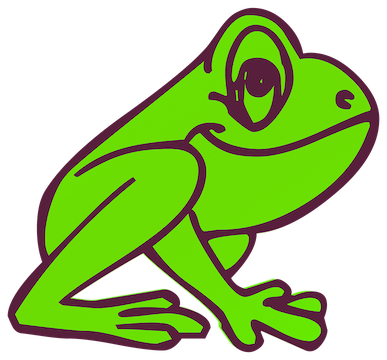 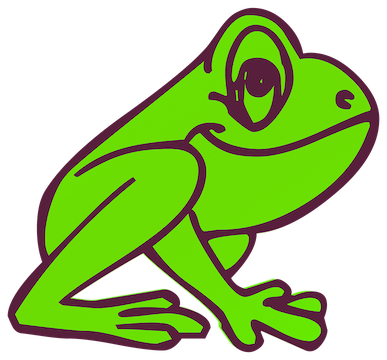 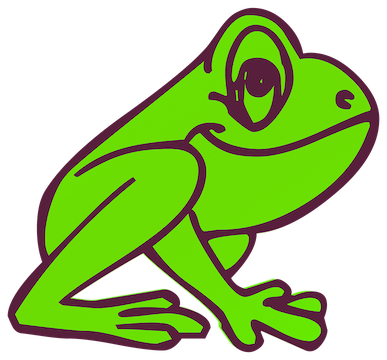 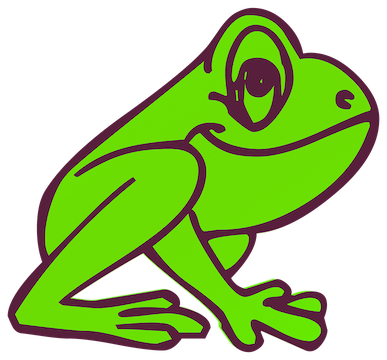 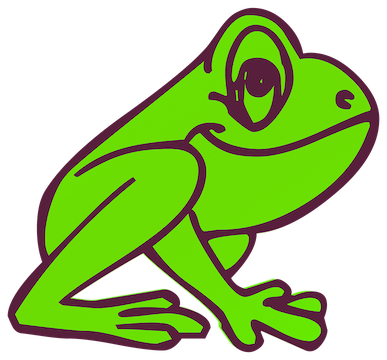 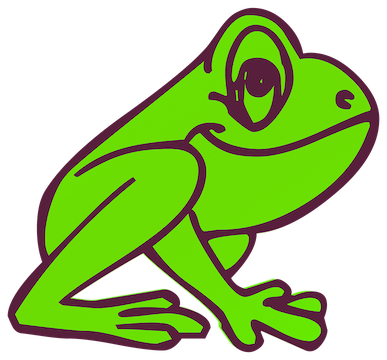 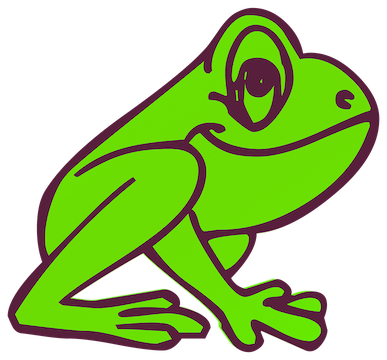 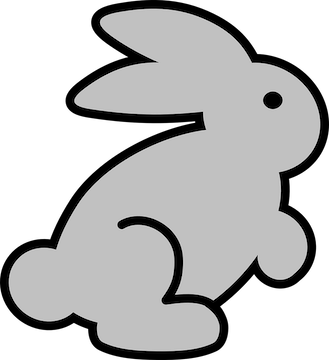 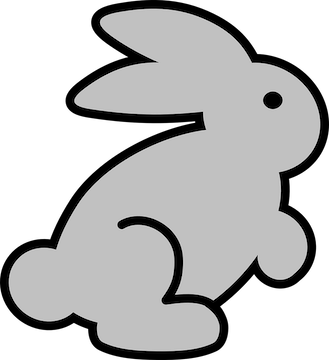 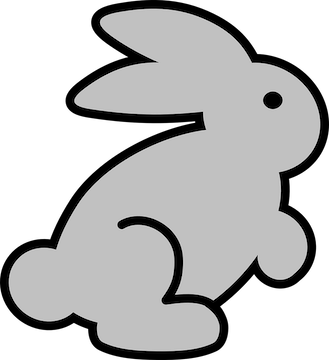 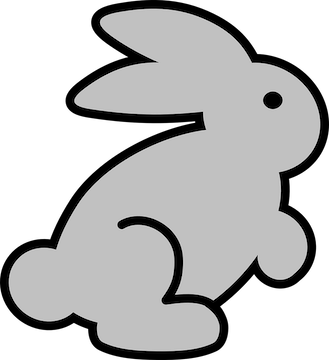 開始
下次是哪一格？
兔子：6, 12, 18, 24
21
跳過一樣的格數
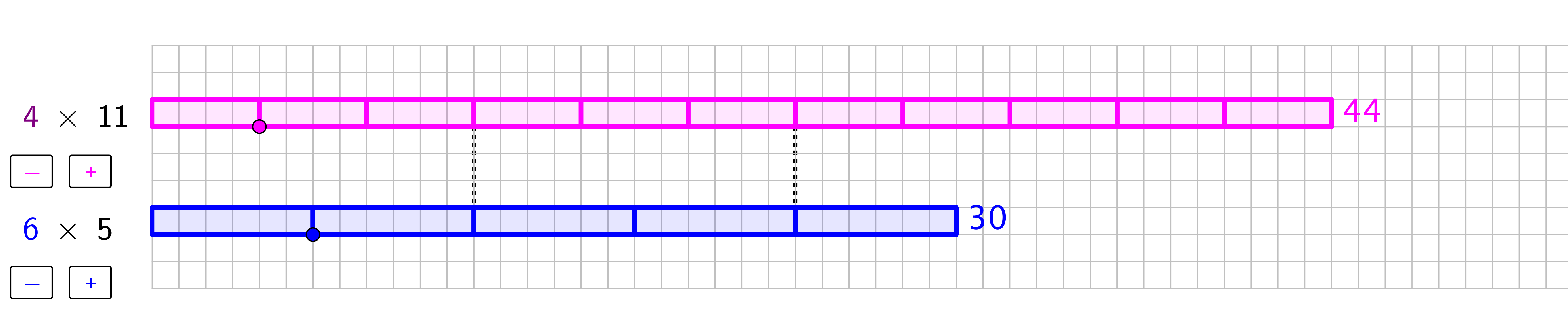 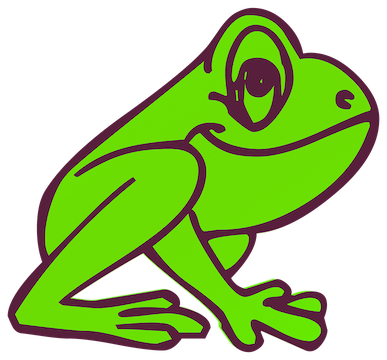 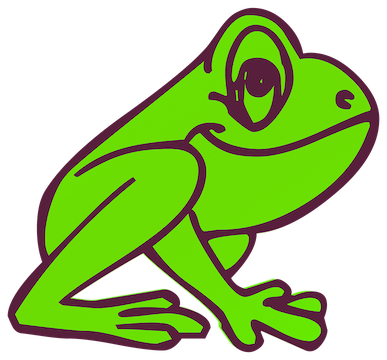 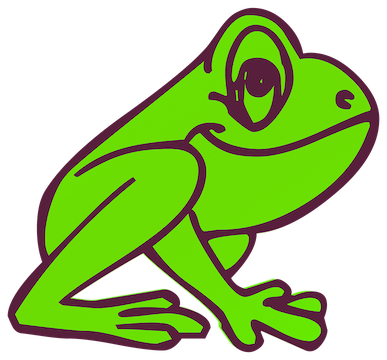 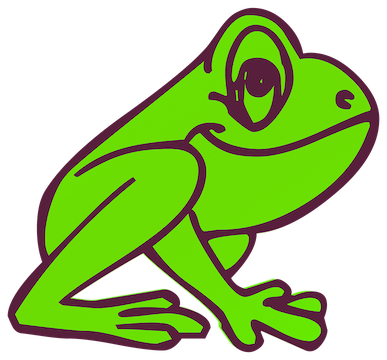 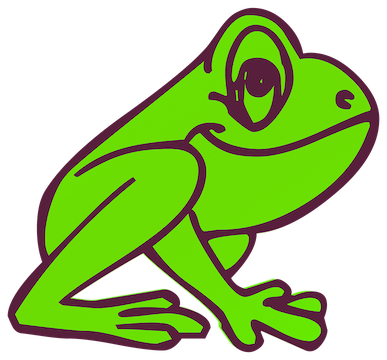 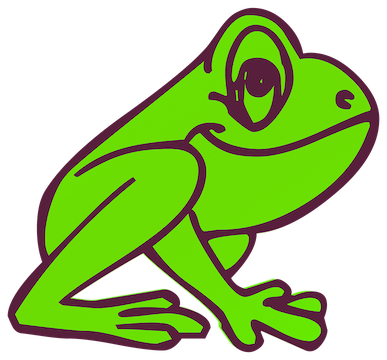 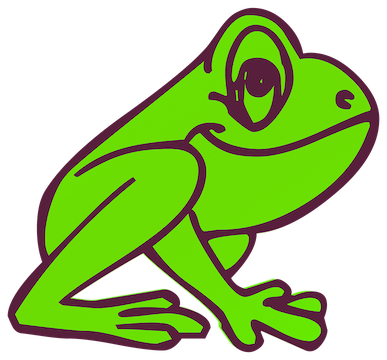 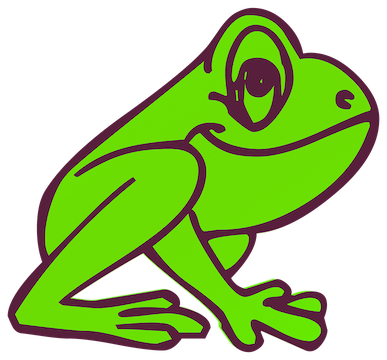 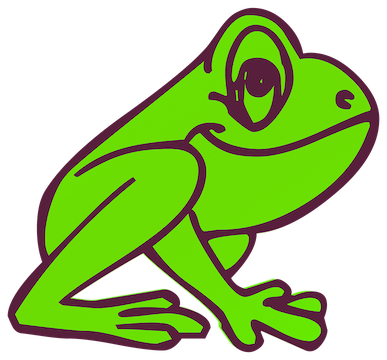 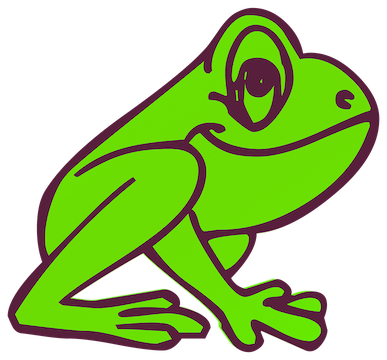 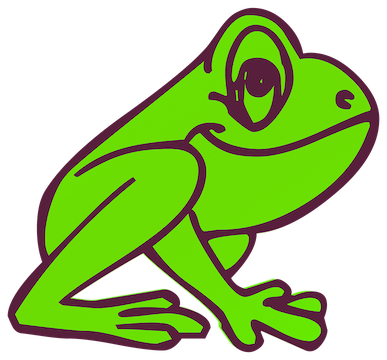 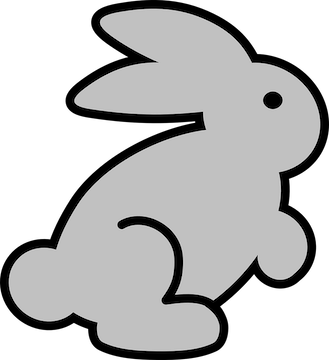 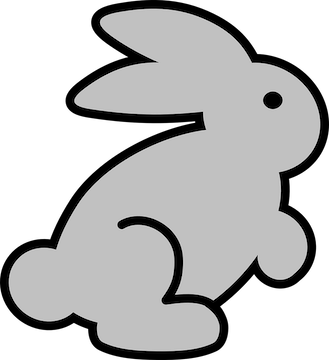 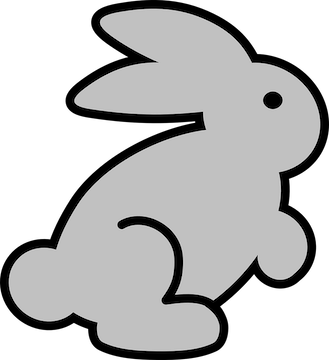 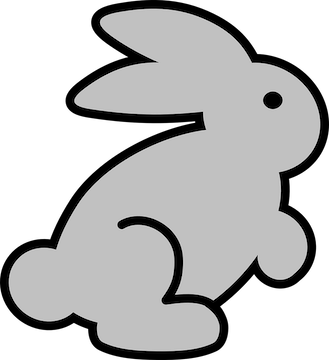 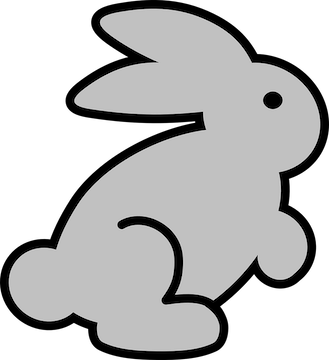 開始
兔子：6, 12, 18, 24, 30,
22
跳過一樣的格數
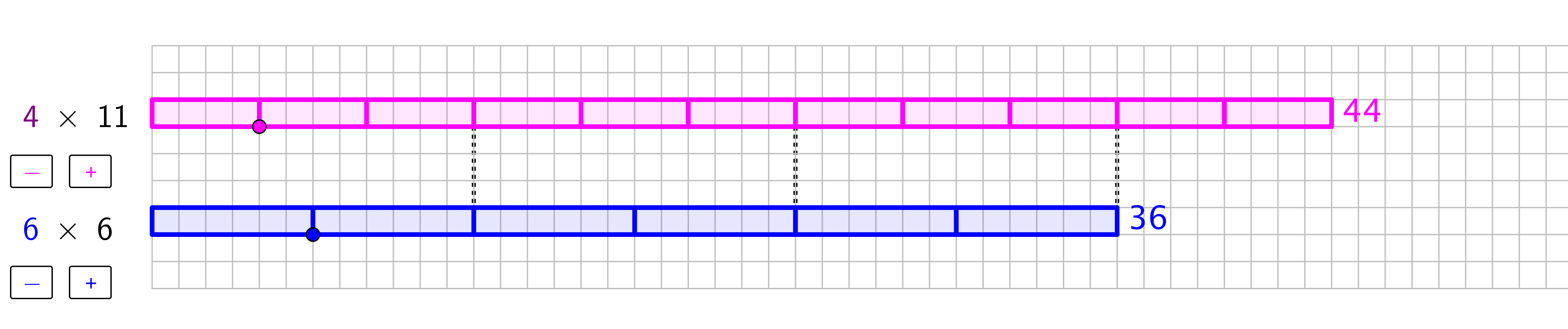 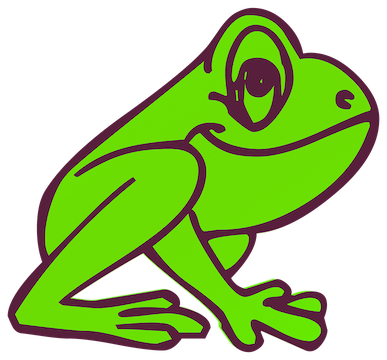 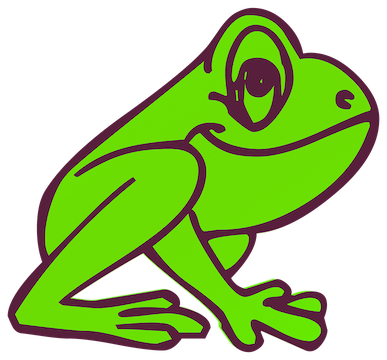 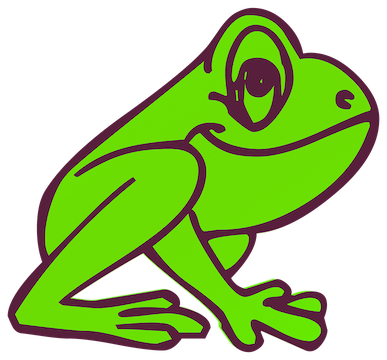 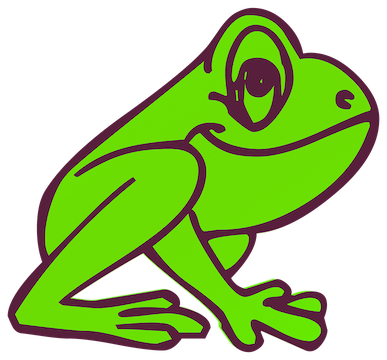 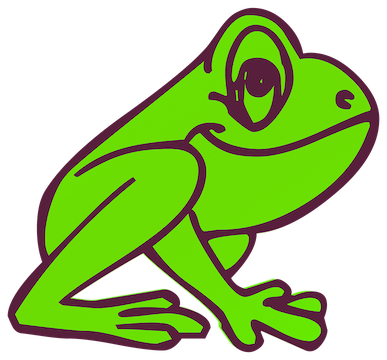 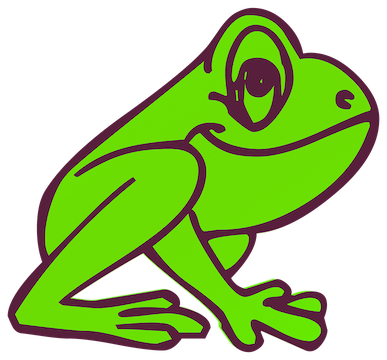 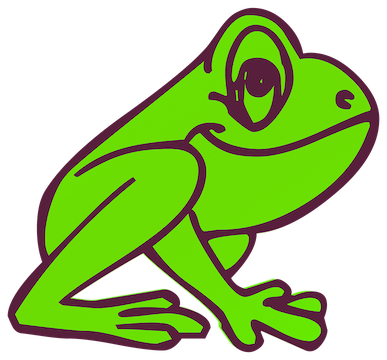 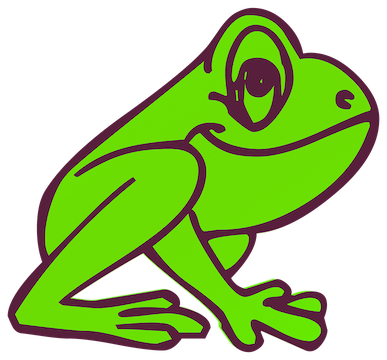 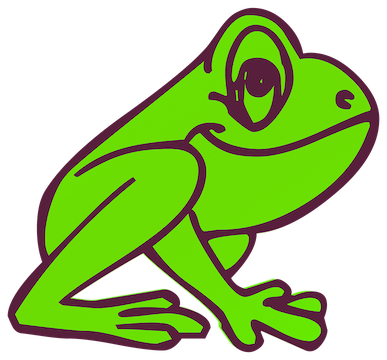 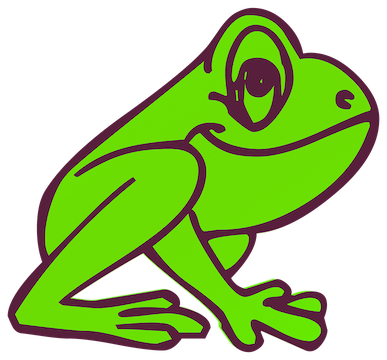 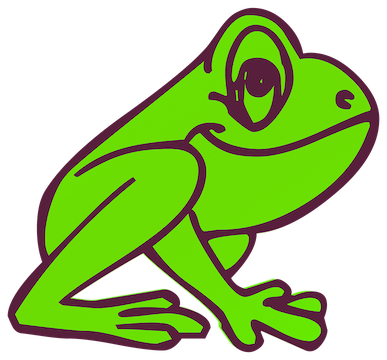 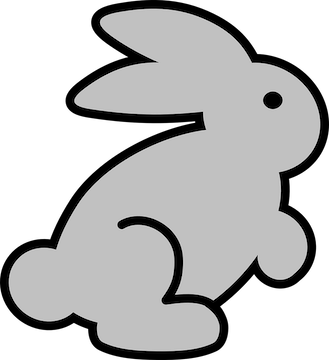 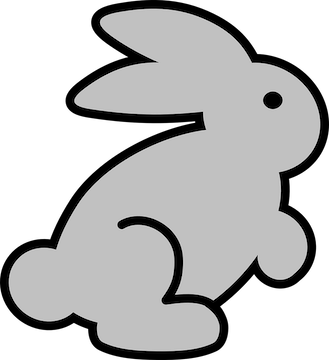 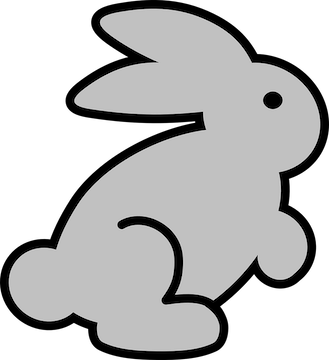 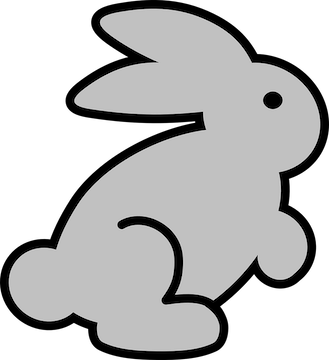 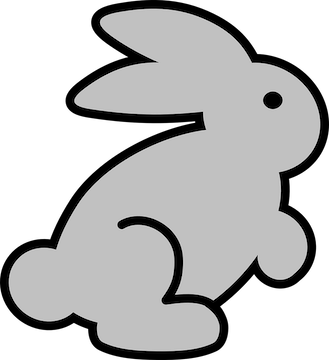 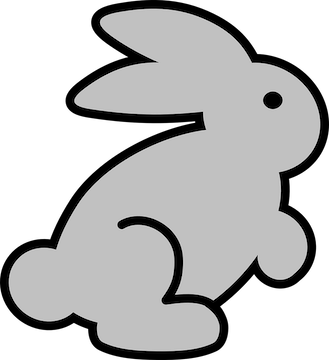 開始
兔子：6, 12, 18, 24, 30, 36,
23
再看一次
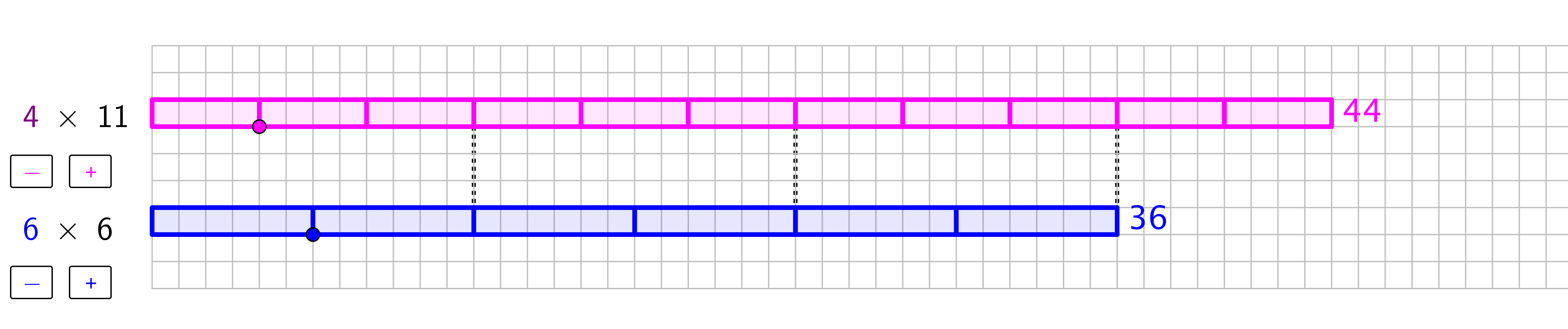 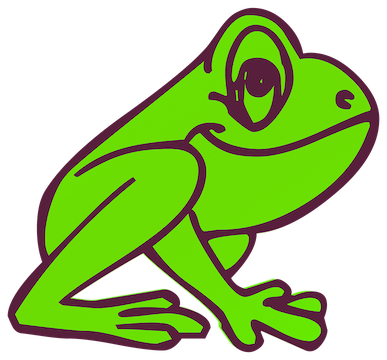 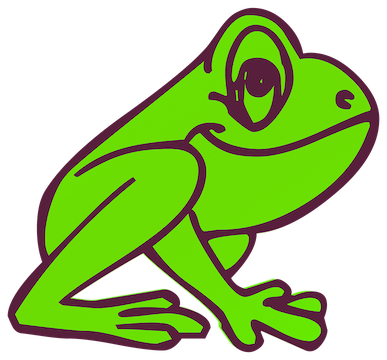 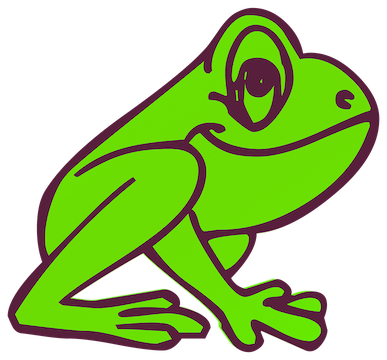 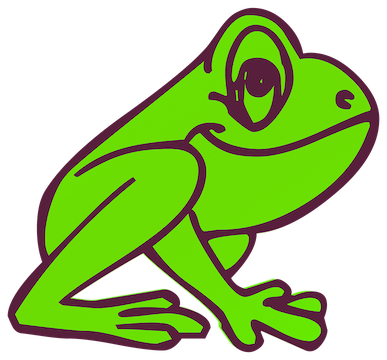 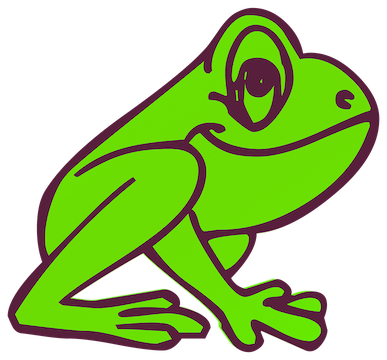 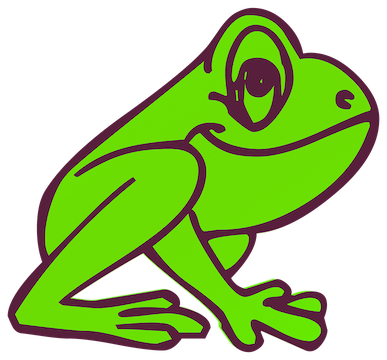 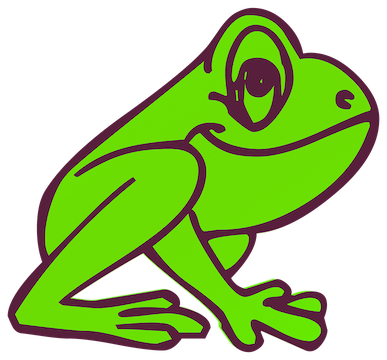 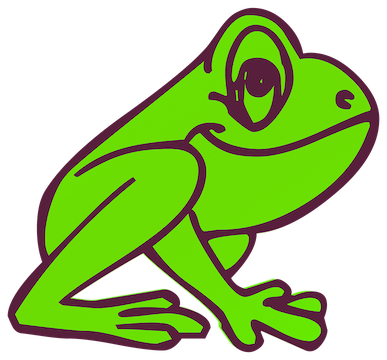 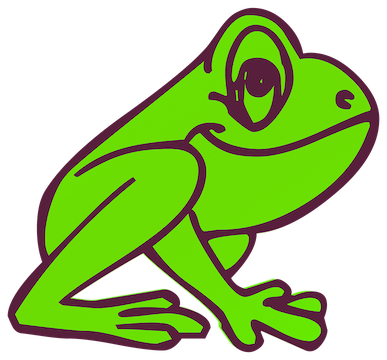 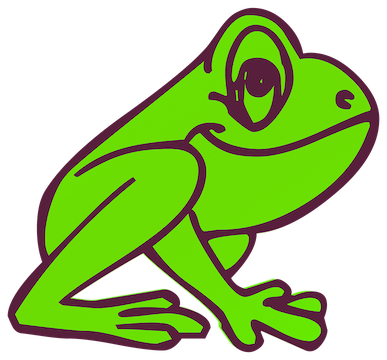 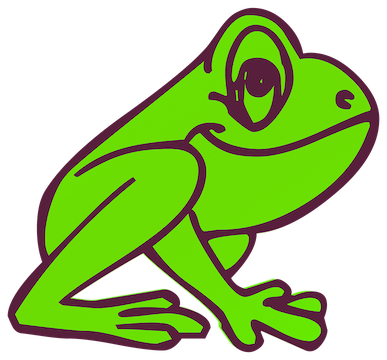 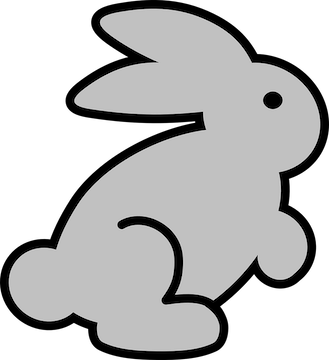 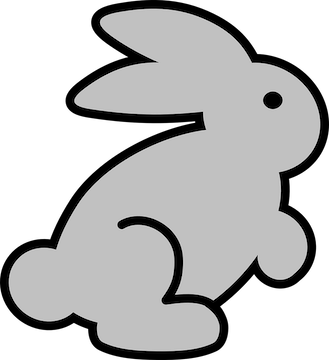 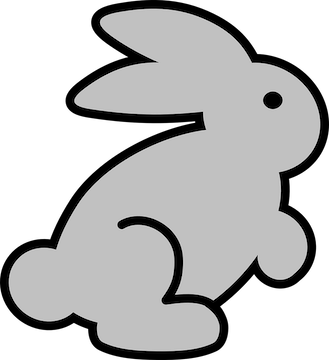 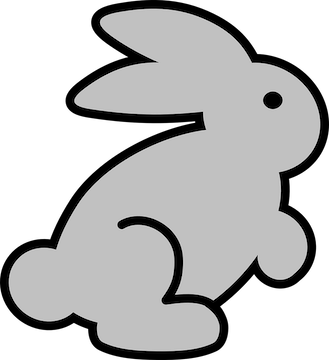 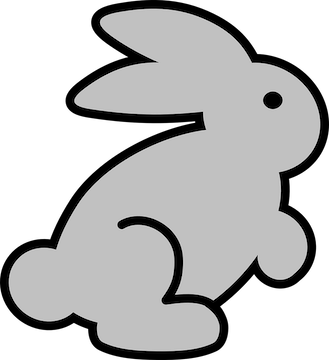 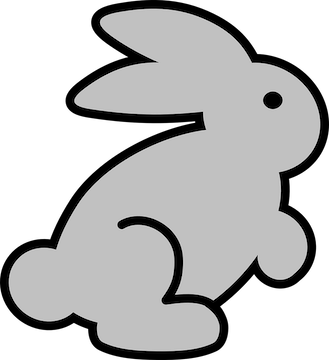 開始
青蛙：4, 8, 12, 16, 20, 24, 28, 32, 36, 40, 44
兔子：6, 12, 18, 24, 30, 36,
24
再看一次
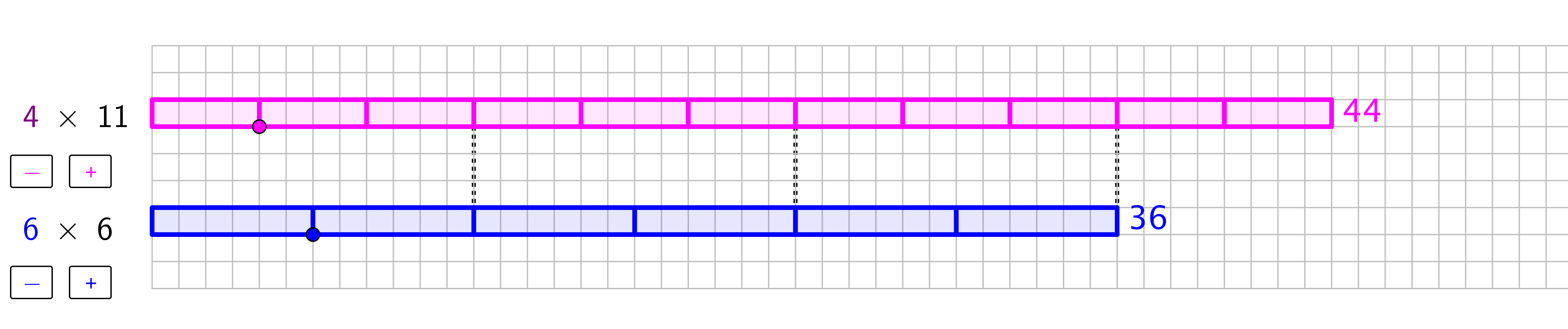 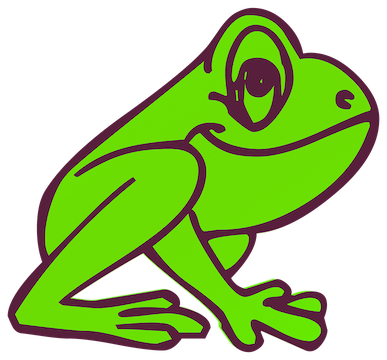 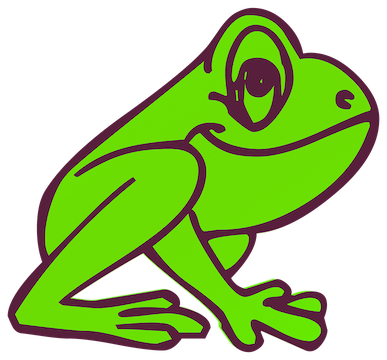 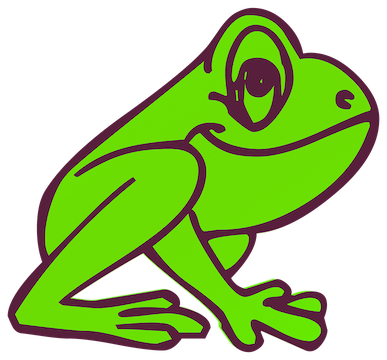 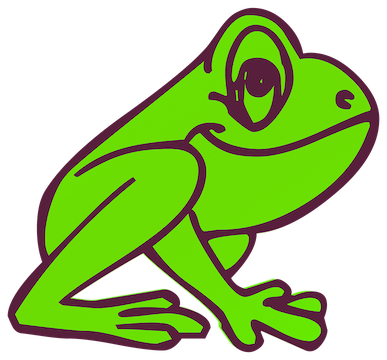 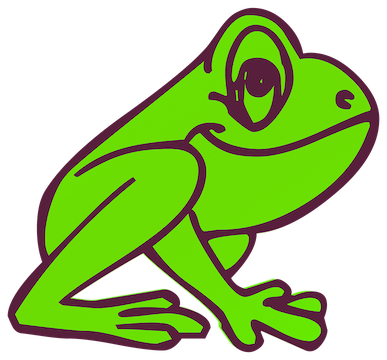 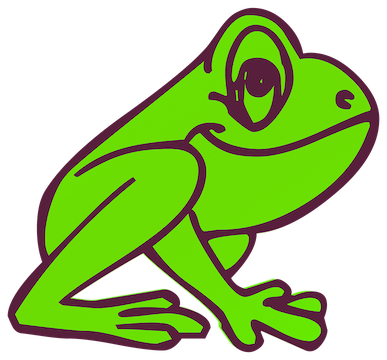 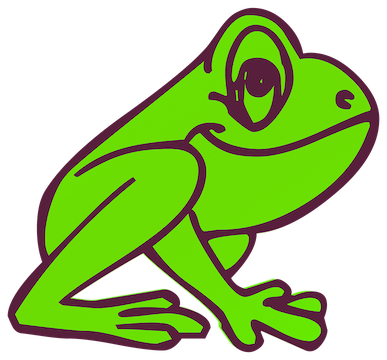 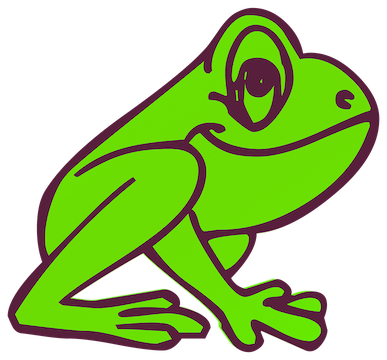 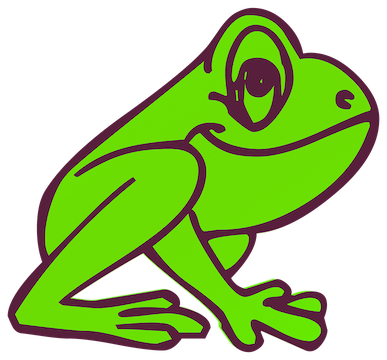 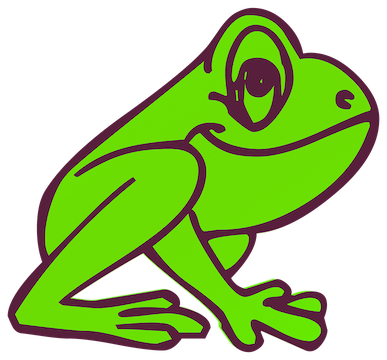 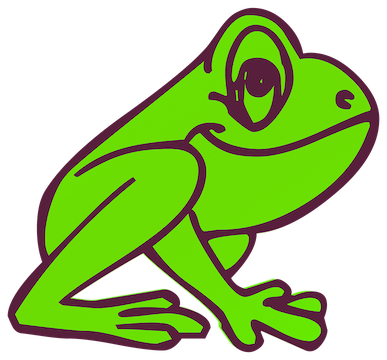 開始
12
青蛙：4, 8, 12, 16, 20, 24, 28, 32, 36, 40, 44
兔子：6, 12, 18, 24, 30, 36,
25
青蛙和兔子跳過的格數
青蛙：4, 8, 12, 16, 20, 24, 28, 32, 36, 40, 44,
兔子：6, 12, 18, 24, 30, 36,
青蛙：4的倍數（4的乘法結果）
兔子：6的倍數（6的乘法結果）
為甚麼青蛙和兔子也曾到達12格? 
因為12是4的倍數，所以青蛙曾跳到
而12也是6的倍數，所以兔子也曾跳到
???
公共的
12是4和6的共同的乘法結果
12是4和6的公倍數
26
跳過一樣的格數
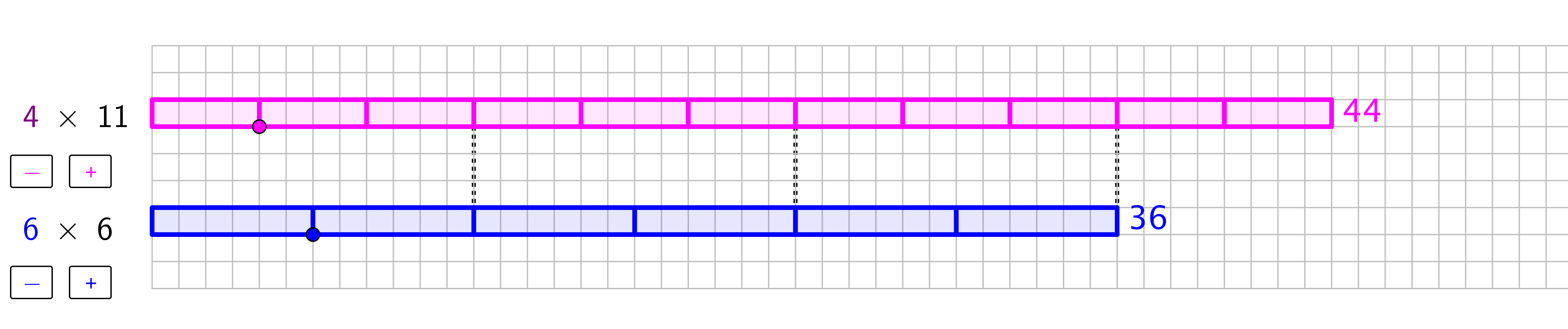 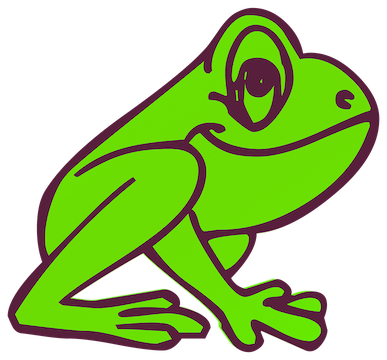 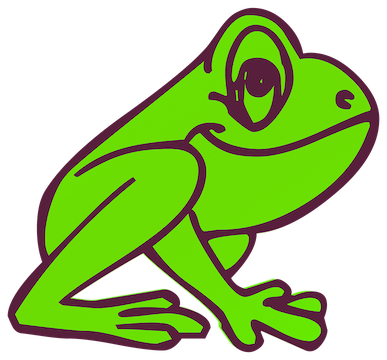 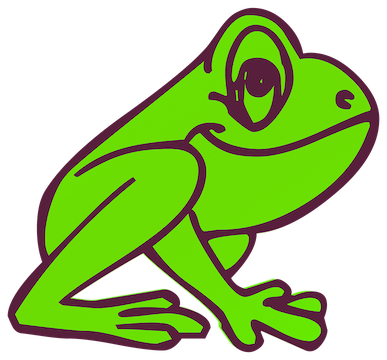 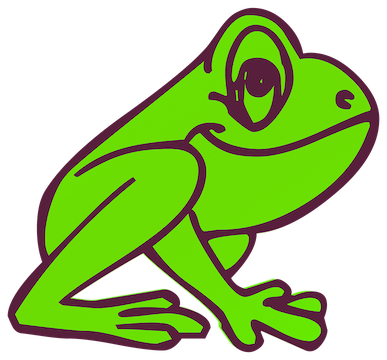 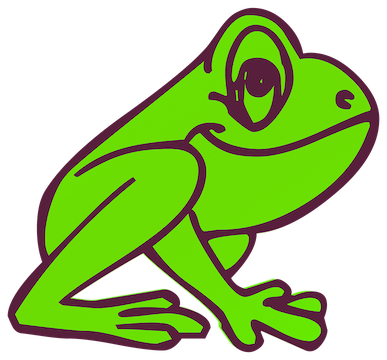 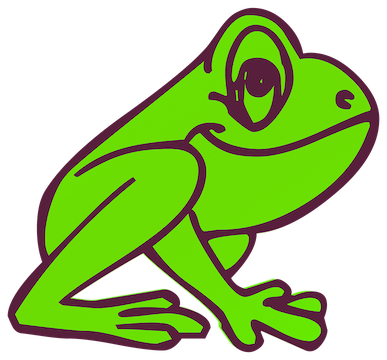 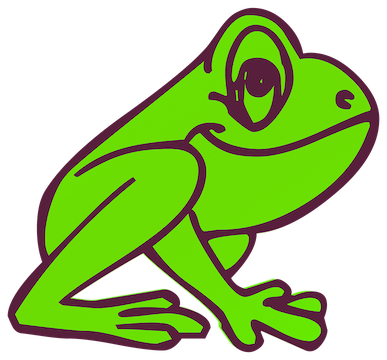 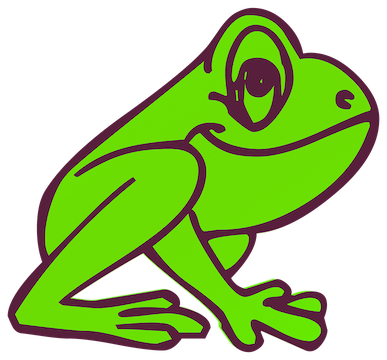 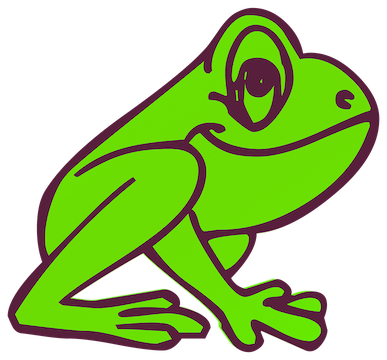 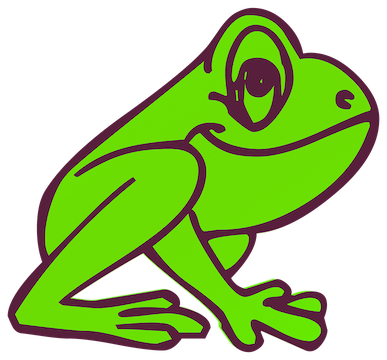 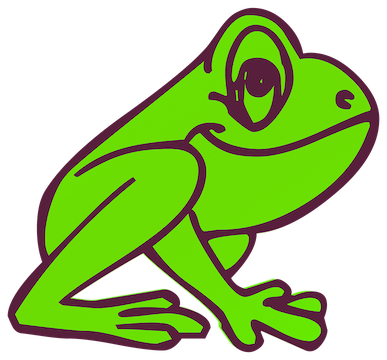 開始
24
青蛙：4, 8, 12, 16, 20, 24, 28, 32, 36, 40, 44
兔子：6, 12, 18, 24, 30, 36,
27
跳過一樣的格數
為甚麼青蛙和兔子也曾到達24格?
因為24是4的倍數，所以青蛙曾跳到
同時，24也是6的倍數，所以兔子也曾跳到
24是4和6的公倍數
28
再看一次
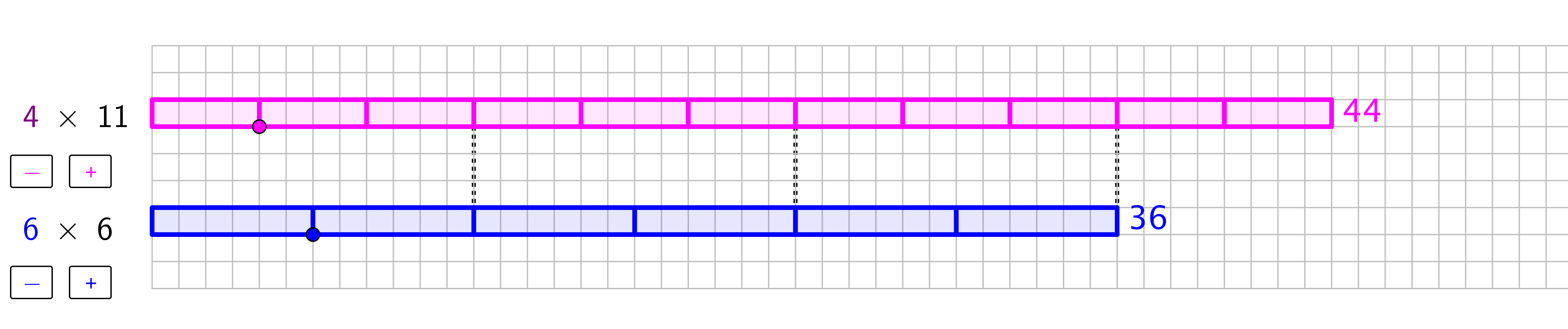 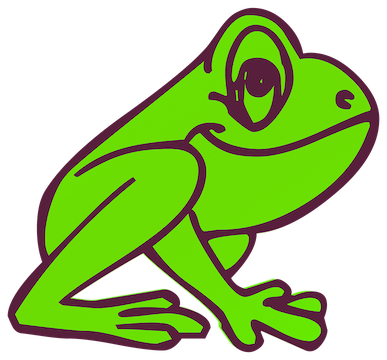 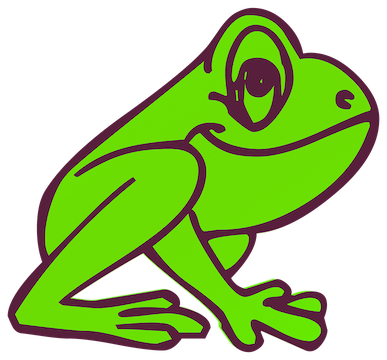 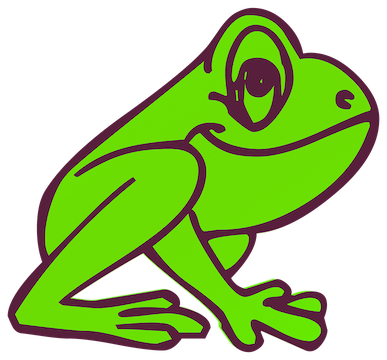 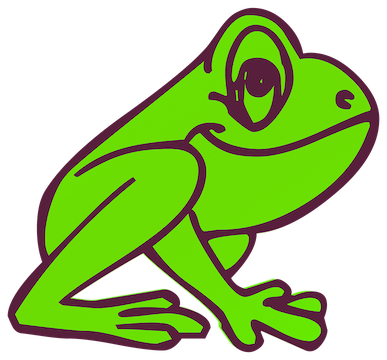 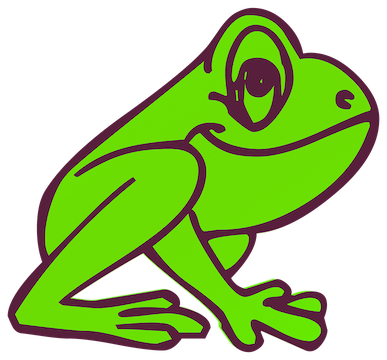 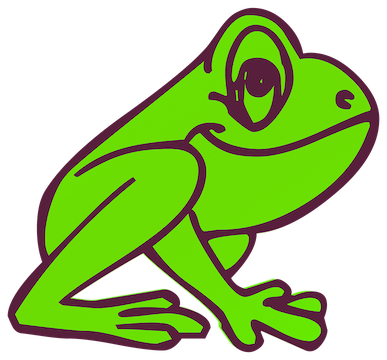 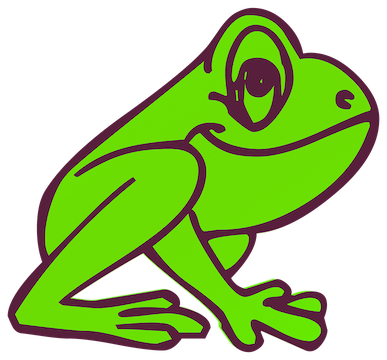 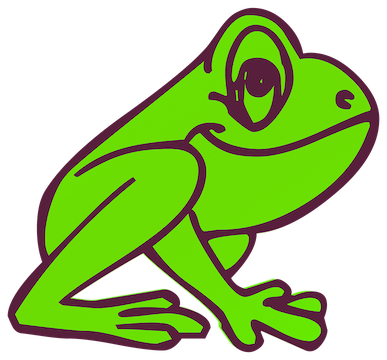 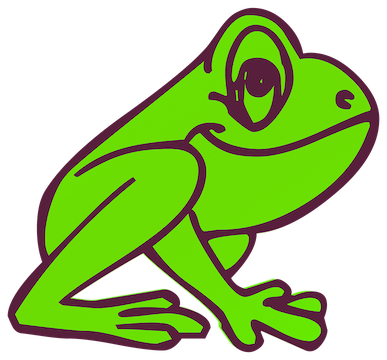 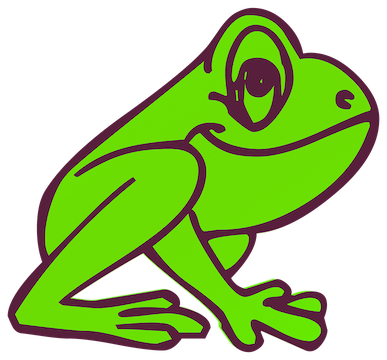 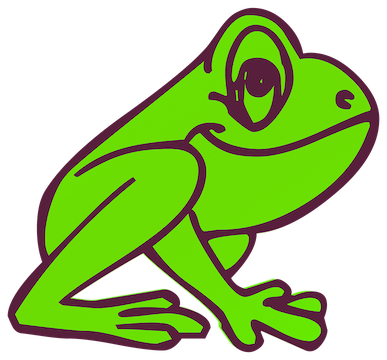 開始
36
青蛙：4, 8, 12, 16, 20, 24, 28, 32, 36, 40, 44
兔子：6, 12, 18, 24, 30, 36,
下一次呢？
29
小總結
4的倍數：4, 8, 12, 16, 20, 24, 28, 32, 36, 40, 44, ...
6的倍數：6, 12, 18, 24, 30, 36, 42, …
30
小總結
4的倍數：4, 8, 12, 16, 20, 24, 28, 32, 36, 40, 44, ...
6的倍數：6, 12, 18, 24, 30, 36, 42, …
12, 24, 36既是4的倍數，也是6的倍數
所以4和6的公倍數是
12, 24, 36, …
甚麼意思?
31
小總結
4的倍數：
4, 8, 12, 16, 20, 24, 28, 32, 36, 40, 44, 48, 52, 56, 60, 64, 68, 72, 76, 80, 84, 88, 92, 96, 100, 104, 108, 112, 116, 120, 124, 128, 132, 136, 140, 144, 148, 152, 156, 160, 164, 168, 172, 176, 180, 184, 188, 192, 196, 200, 204, 208, 212, 216, 220, 224, 228, 232, 236, 240, 244, 248, 252, 256, 260, 264, 268, 272, 276, 280, 284, 288, 292, 296, 300, ...
6, 12, 18, 24, 30, 36, 42, 48, 54, 60, 66, 72, 78, 84, 90, 96, 102, 108, 114, 120, 126, 132, 138, 144, 150, 156, 162, 168, 174, 180, 186, 192, 198, 204, 210, 216, 222, 228, 234, 240, 246, 252, 258, 264, 270, 276, 282, 288, 294, 300, ...
6的倍數：
公倍數：
12, 24, 36, 48, 60, 72, 84, 96, 108, 120, 132, 144, 156, 168, 180, 192, 204, 216, 228, 240, 252, 264, 276, 288, 300, ...
32
小總結
所以4和6的公倍數有很多很多
沒有最大，只有最小
最小的一個是
12
4和6的最小公倍數是12
33
完
34